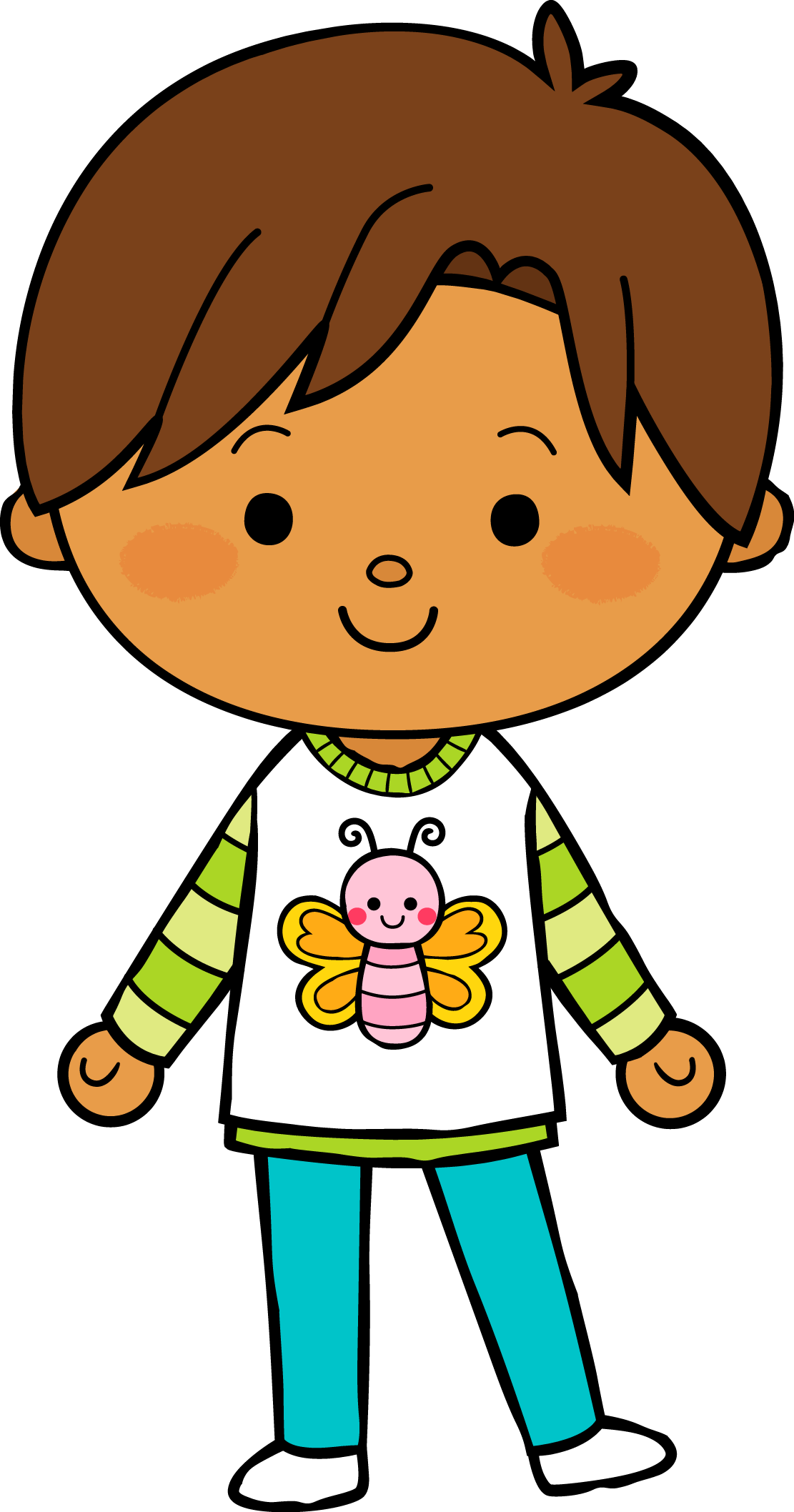 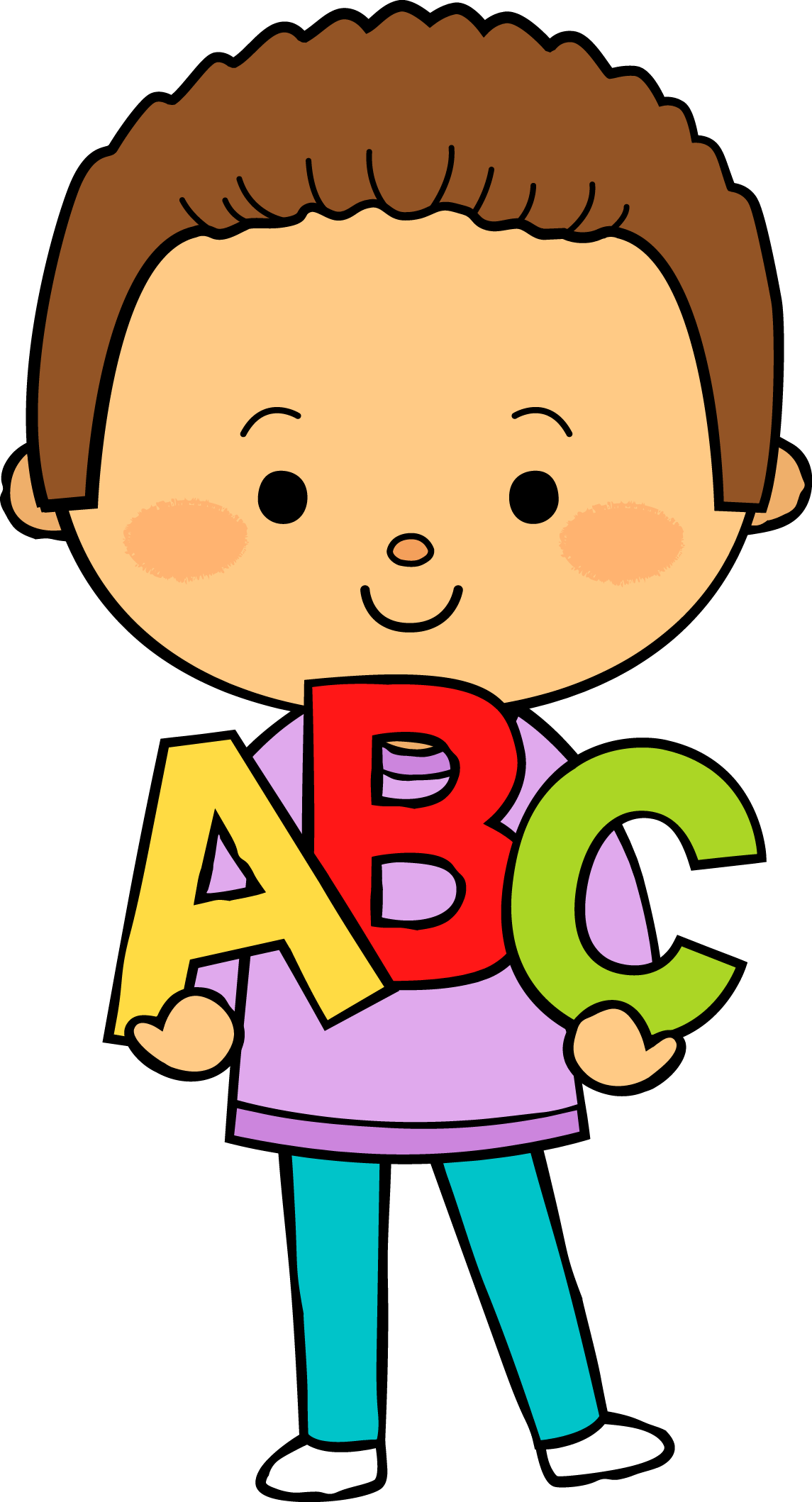 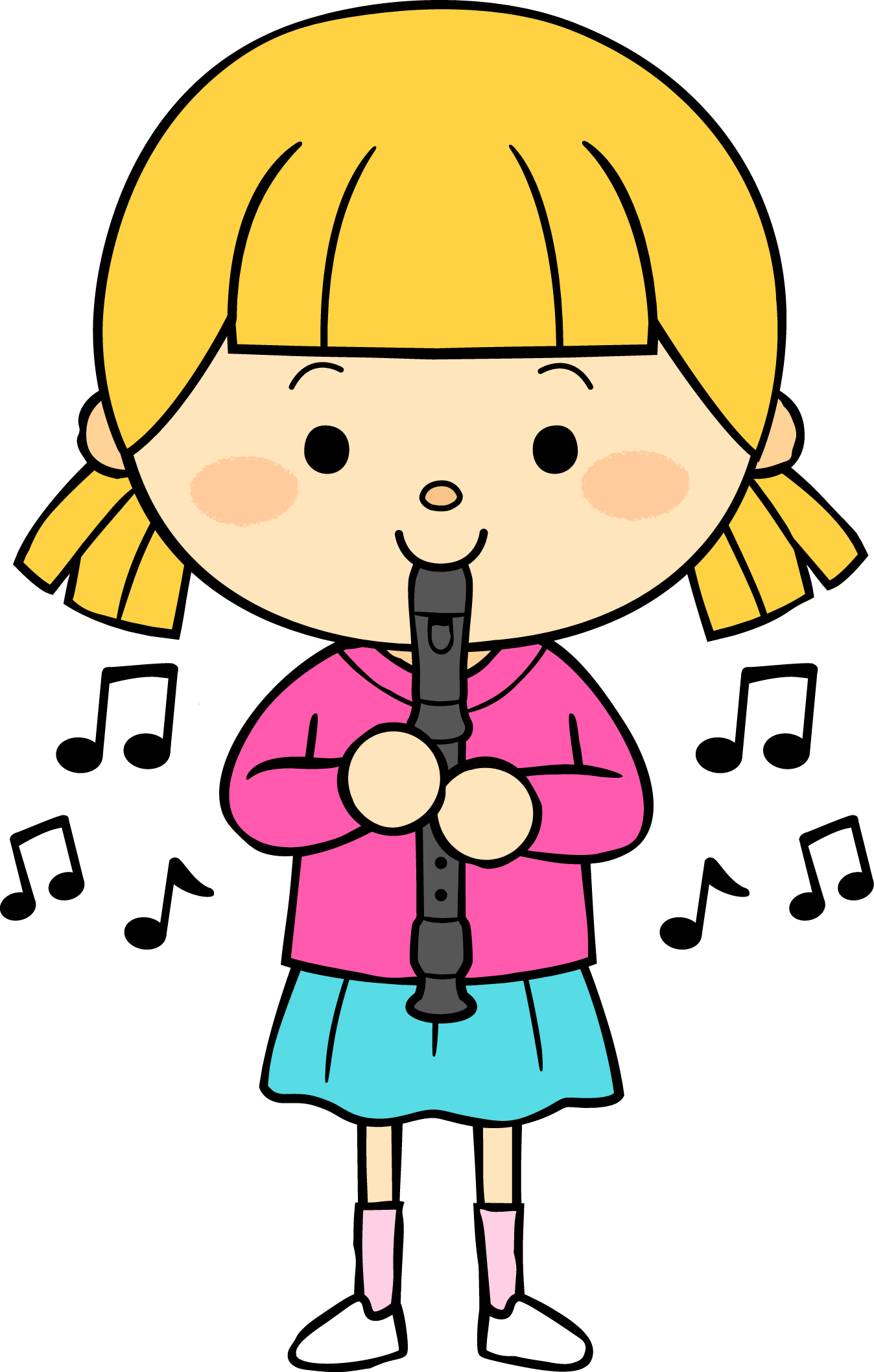 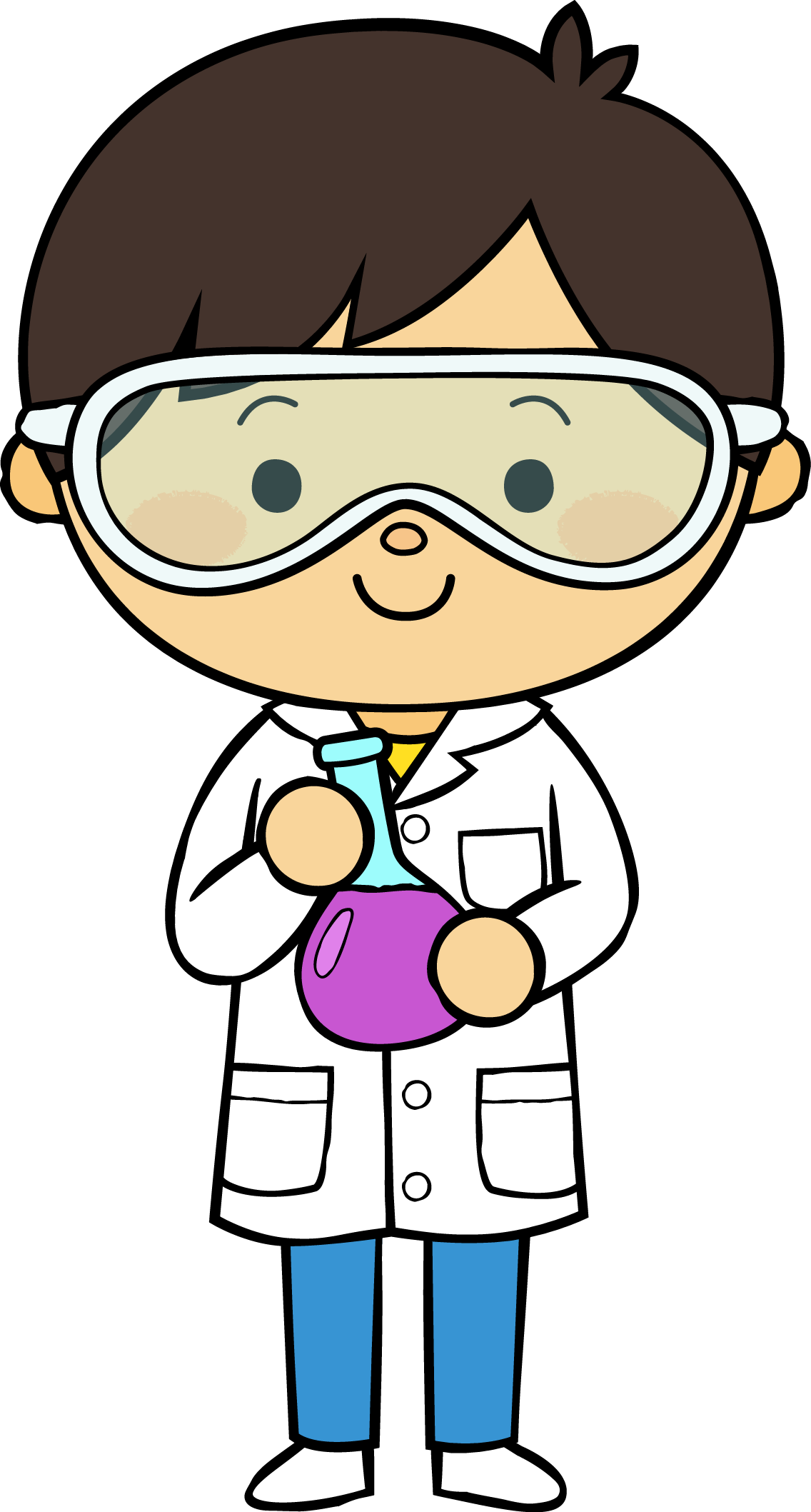 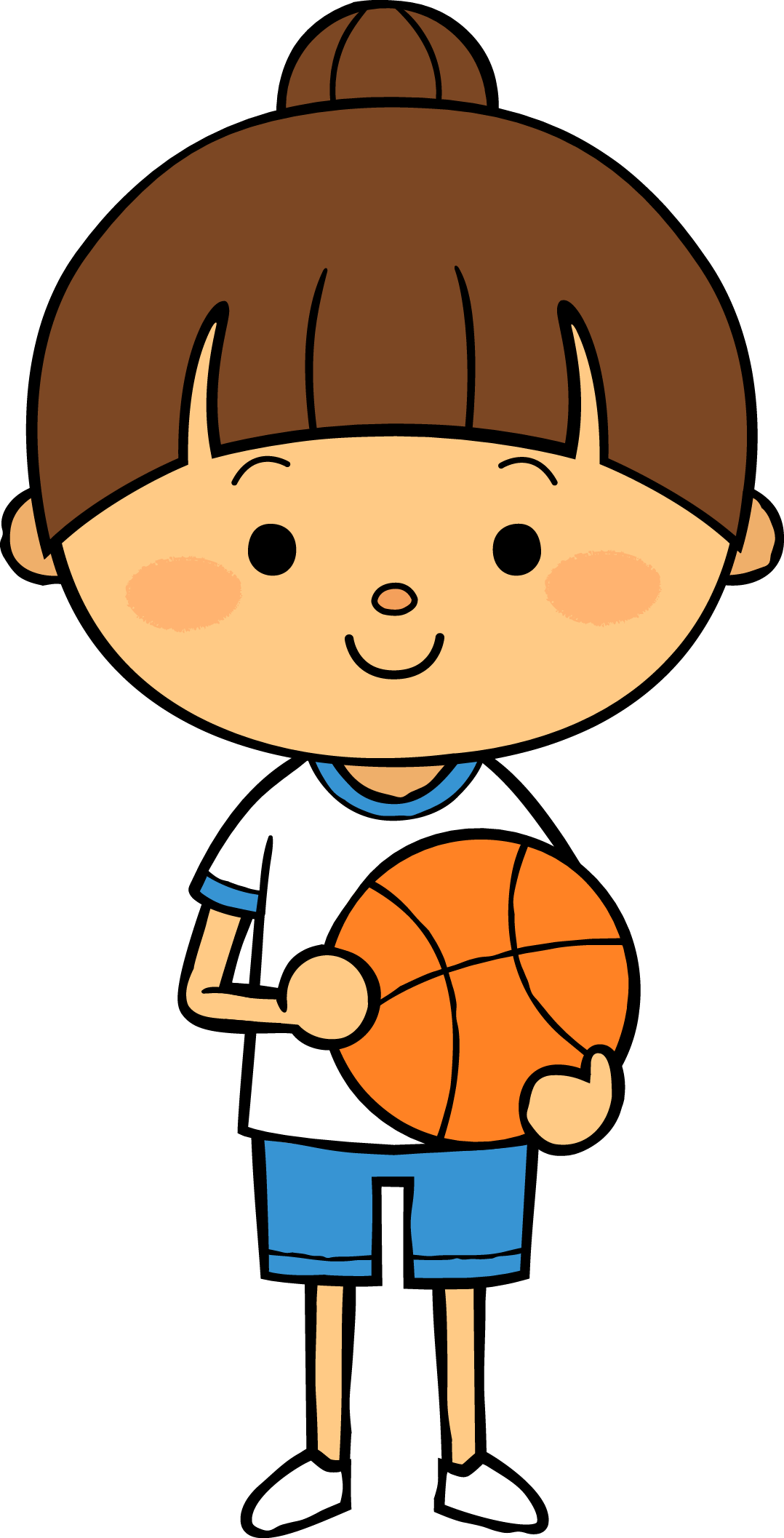 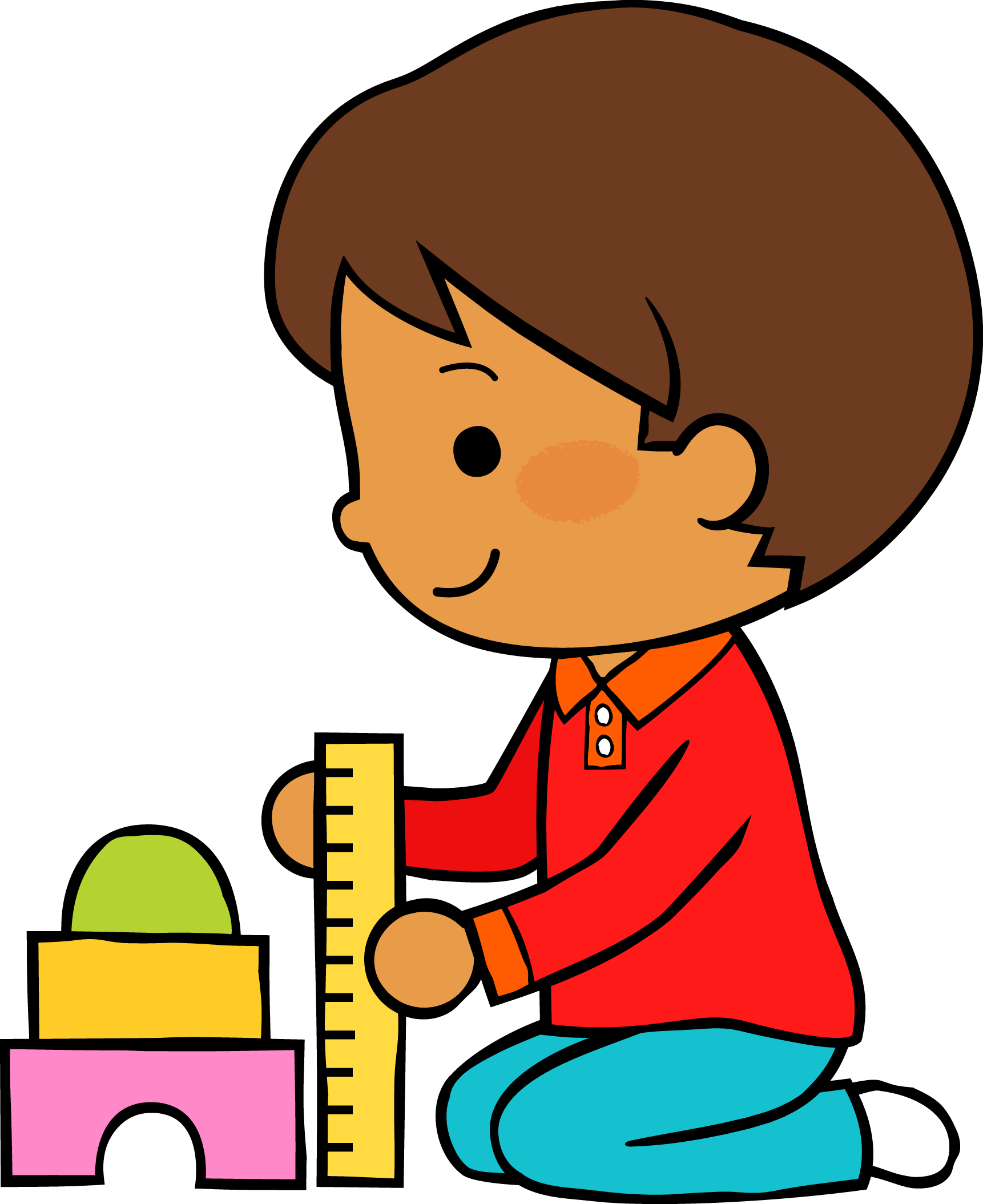 06
14
2021
M
M
J
V
L
Situación de Aprendizaje: ¿Qué pasa si?
Autoevaluación
Manifestaciones de los alumnos
Aspectos de la planeación didáctica
Campos de formación y/o áreas de desarrollo personal y social a favorecer
Pensamiento 
matemático
Lenguaje y
comunicación
Exploración del mundo natural y social
Educación 
Física
Educación Socioemocional
Artes
La jornada de trabajo fue:
Exitosa
Buena
Regular
Mala
Observaciones
La clase en general estuvo muy bien, se fomento lo visto en la programación con un cuento, lo cual estuvo muy bien.
Logro de los aprendizajes esperados 
      Materiales educativos adecuados
       Nivel de complejidad adecuado 
       Organización adecuada
       Tiempo planeado correctamente
       Actividades planeadas conforme a lo planeado
Interés en las actividades
Participación de la manera esperada
Adaptación a la organización establecida
Seguridad y cooperación al realizar las actividades
Todos   Algunos  Pocos   Ninguno
Rescato los conocimientos previos
Identifico y actúa conforme a las necesidades e intereses de los alumnos  
Fomento la participación de todos los alumnos 
Otorgo consignas claras
Intervengo adecuadamente
Fomento la autonomía de los alumnos
Si            No
Logros
Dificultades
Se logro que la explicación del tema fuera clara y precisa, se usaron palabras y ejemplos claros para un mejor aprendizaje.
Considero que todo estuvo muy bien, solo que no todos los alumnos tomaron su videollamada
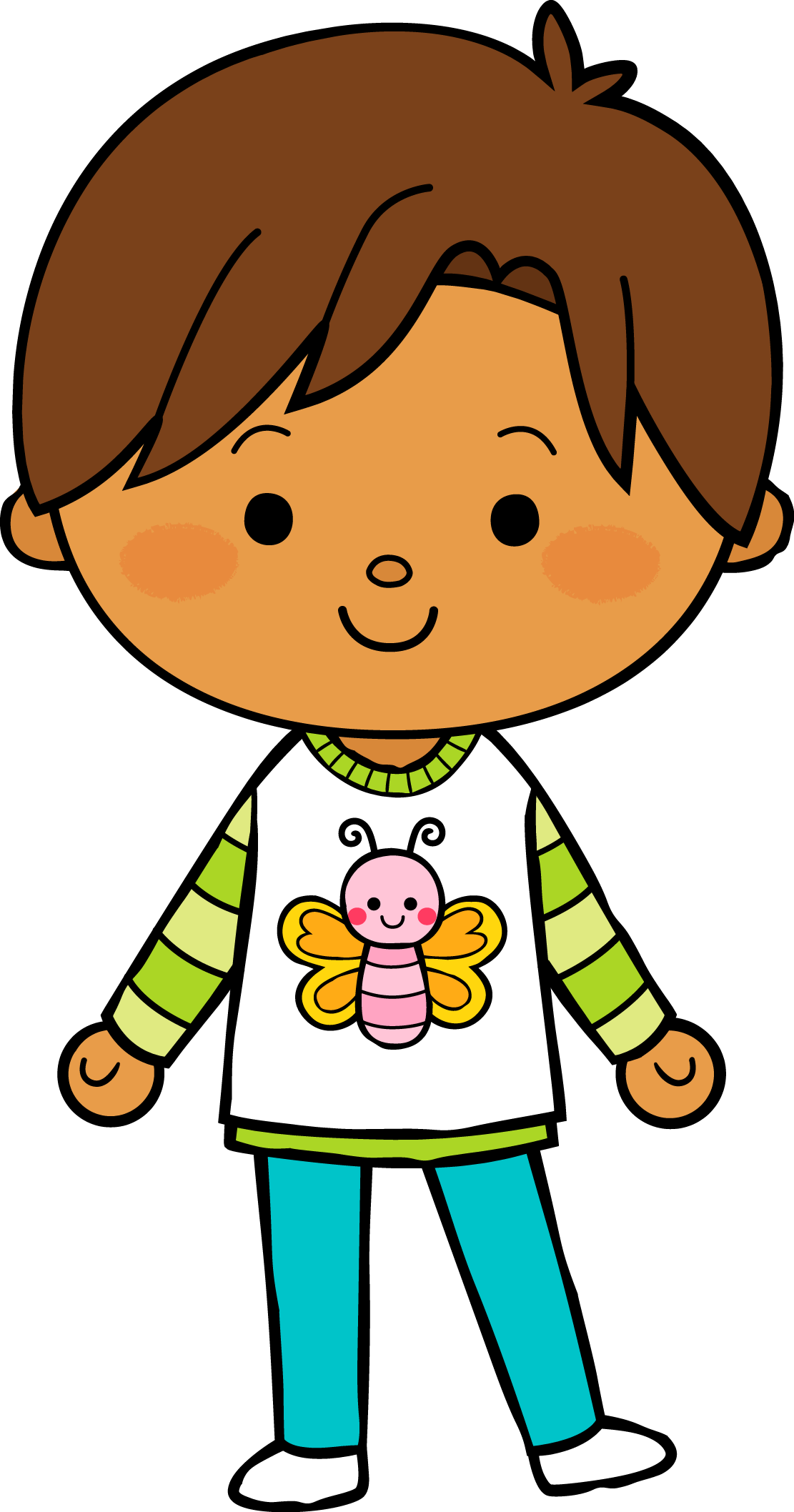 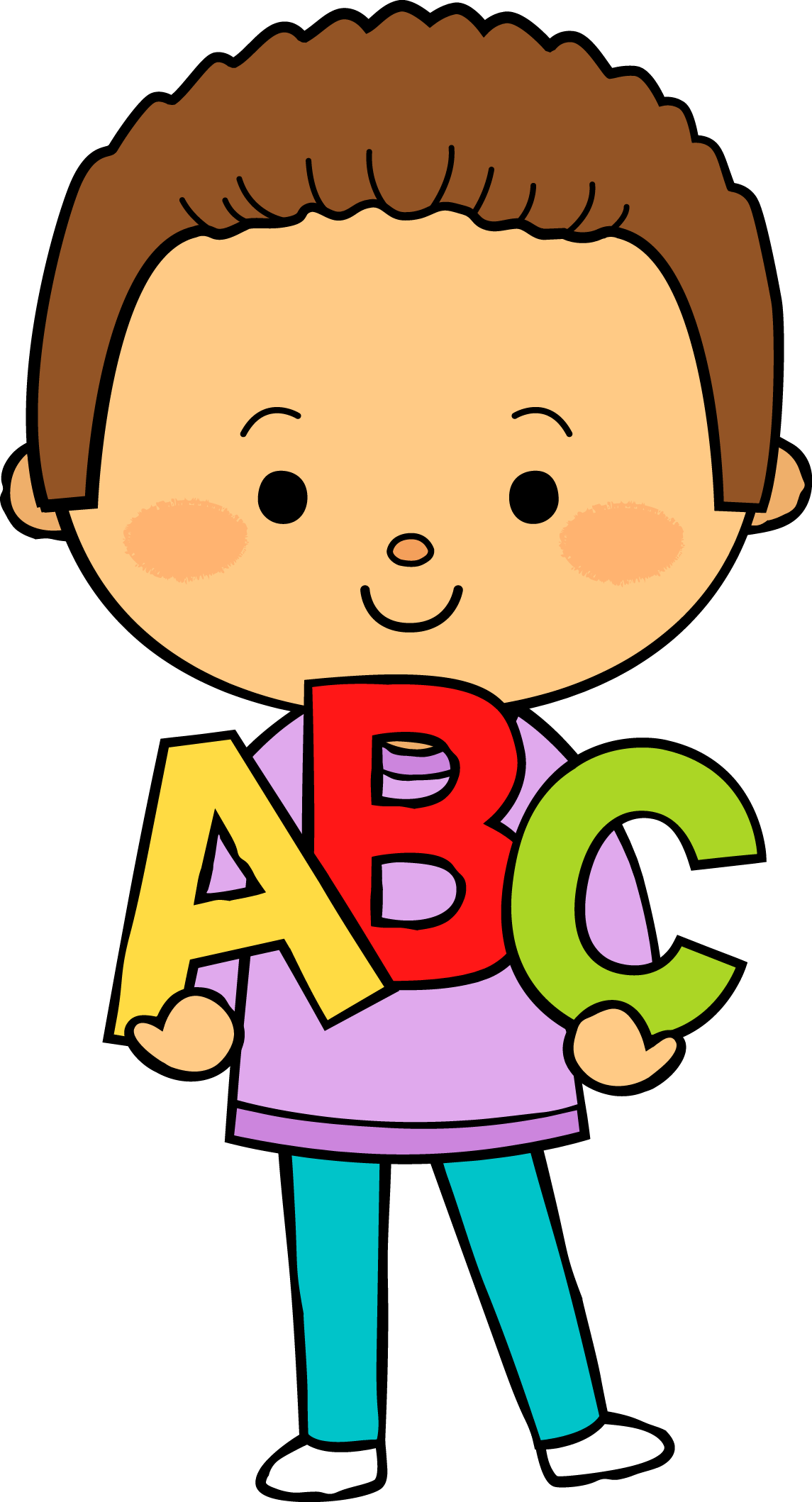 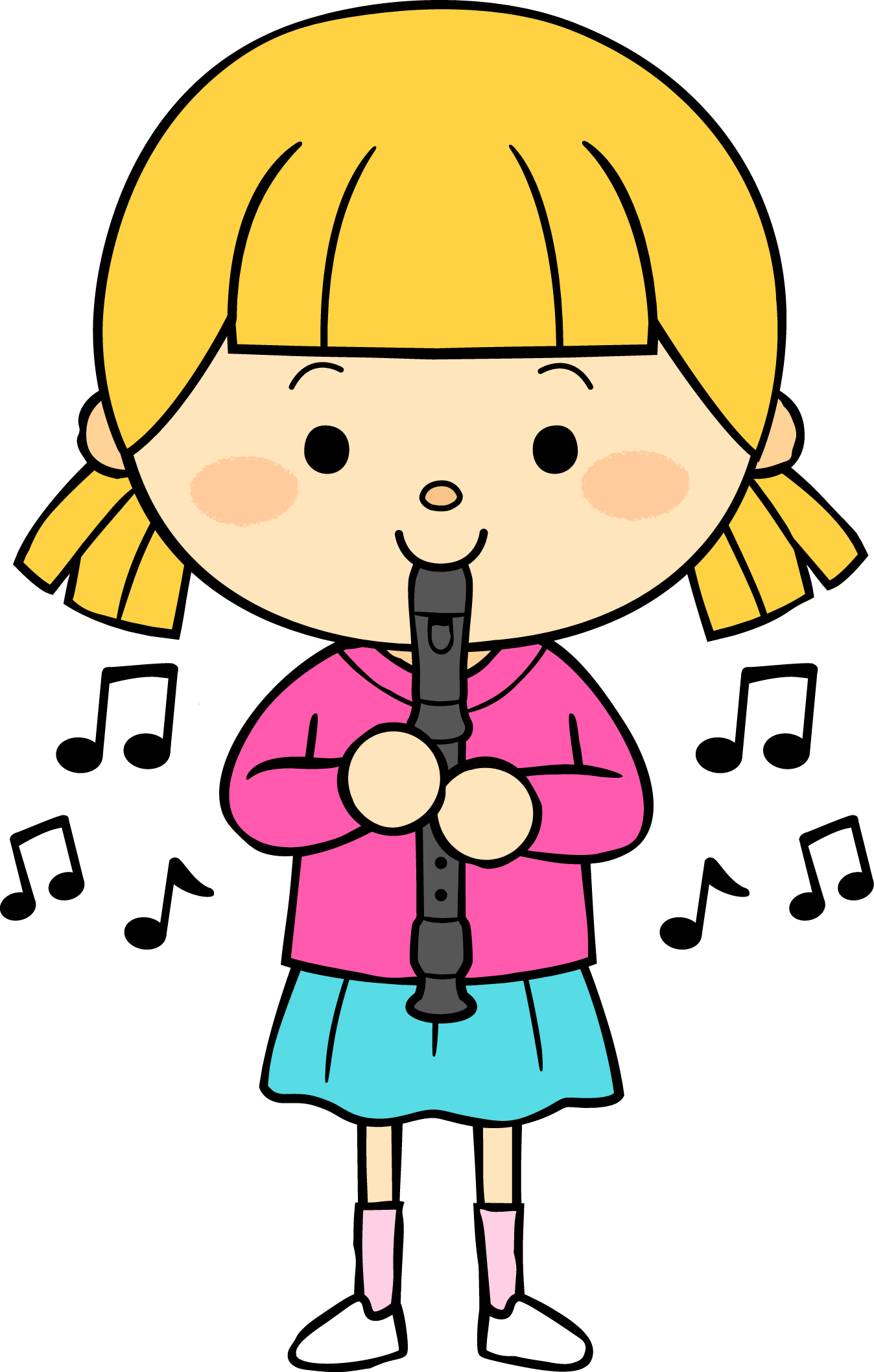 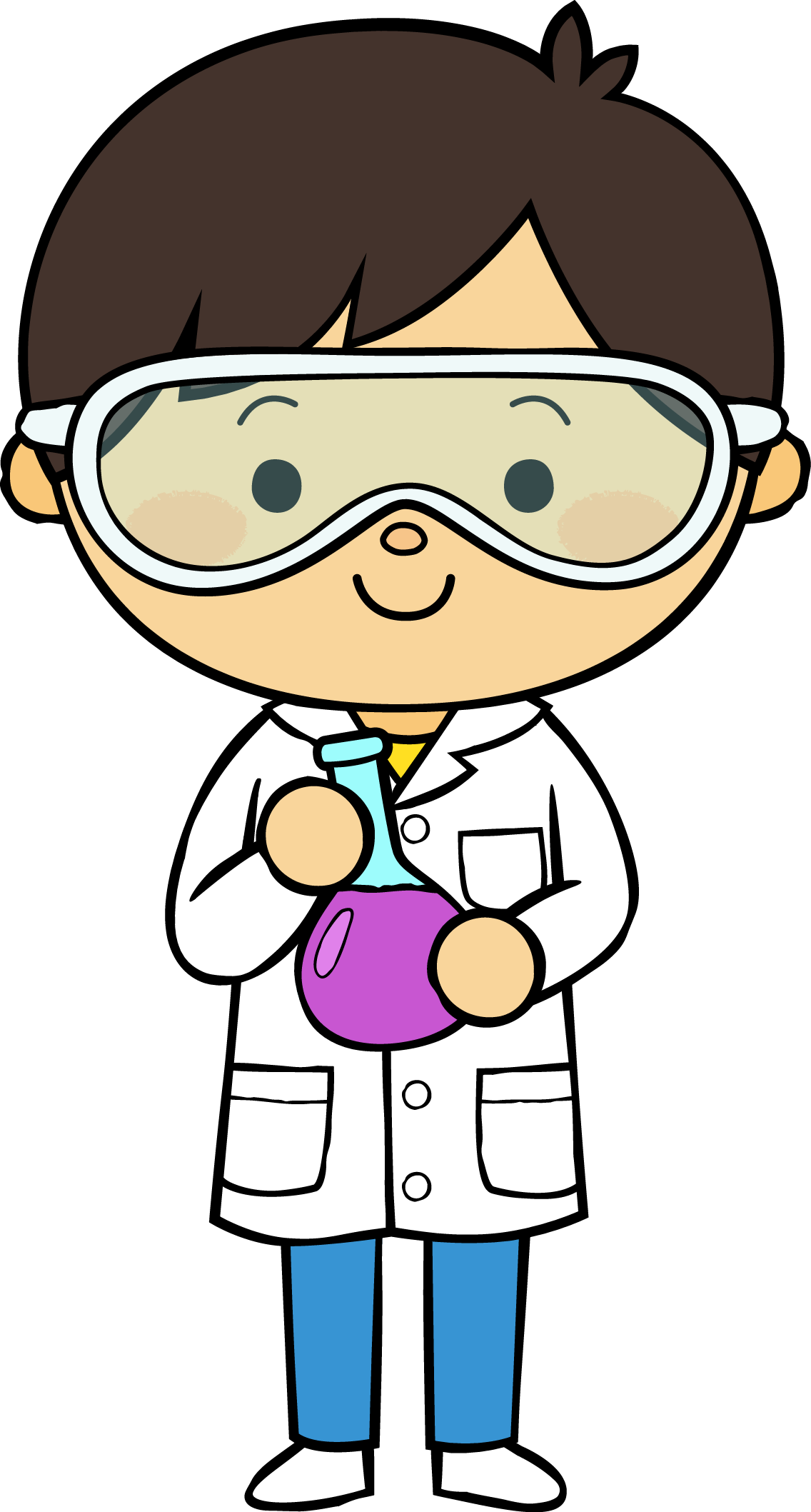 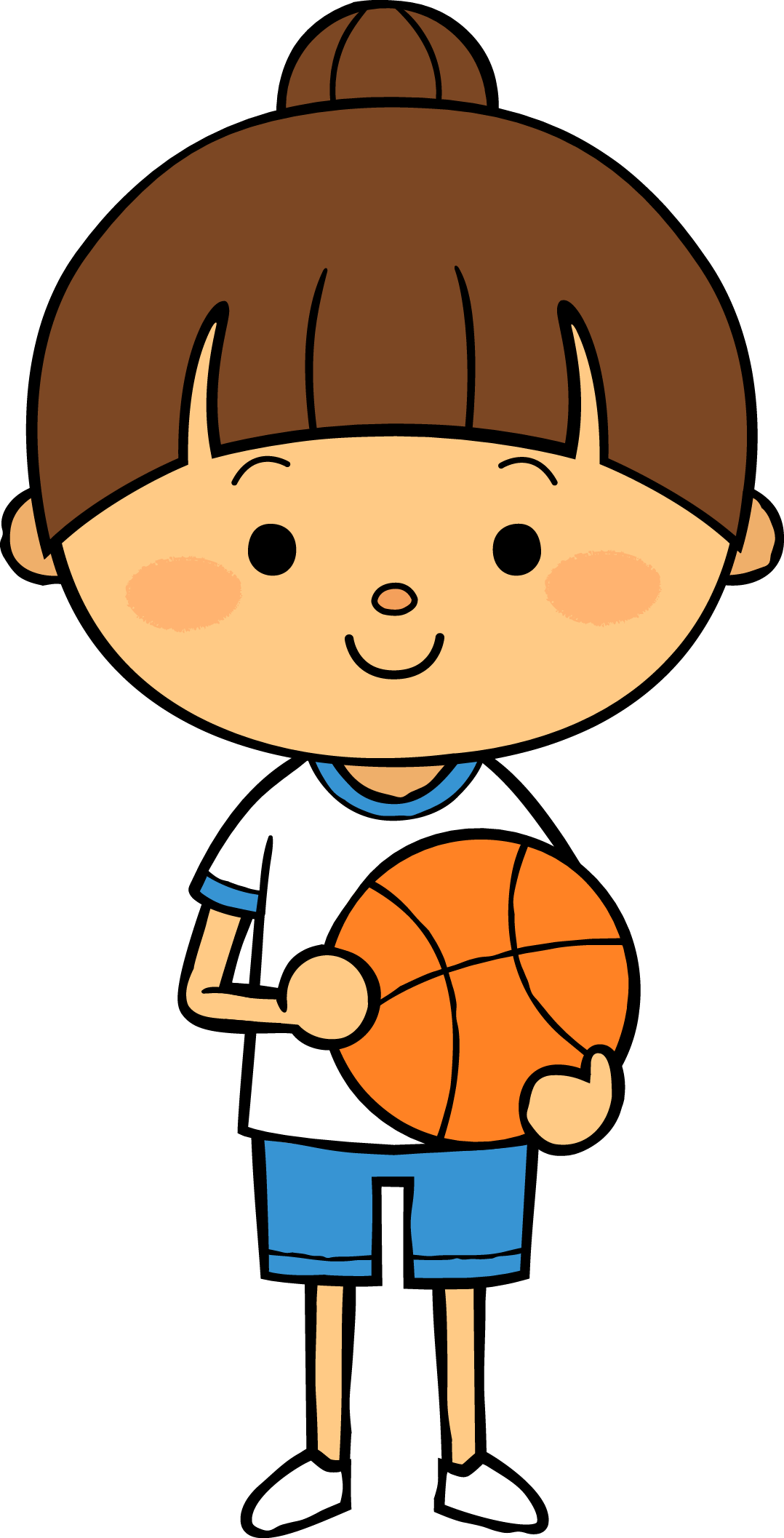 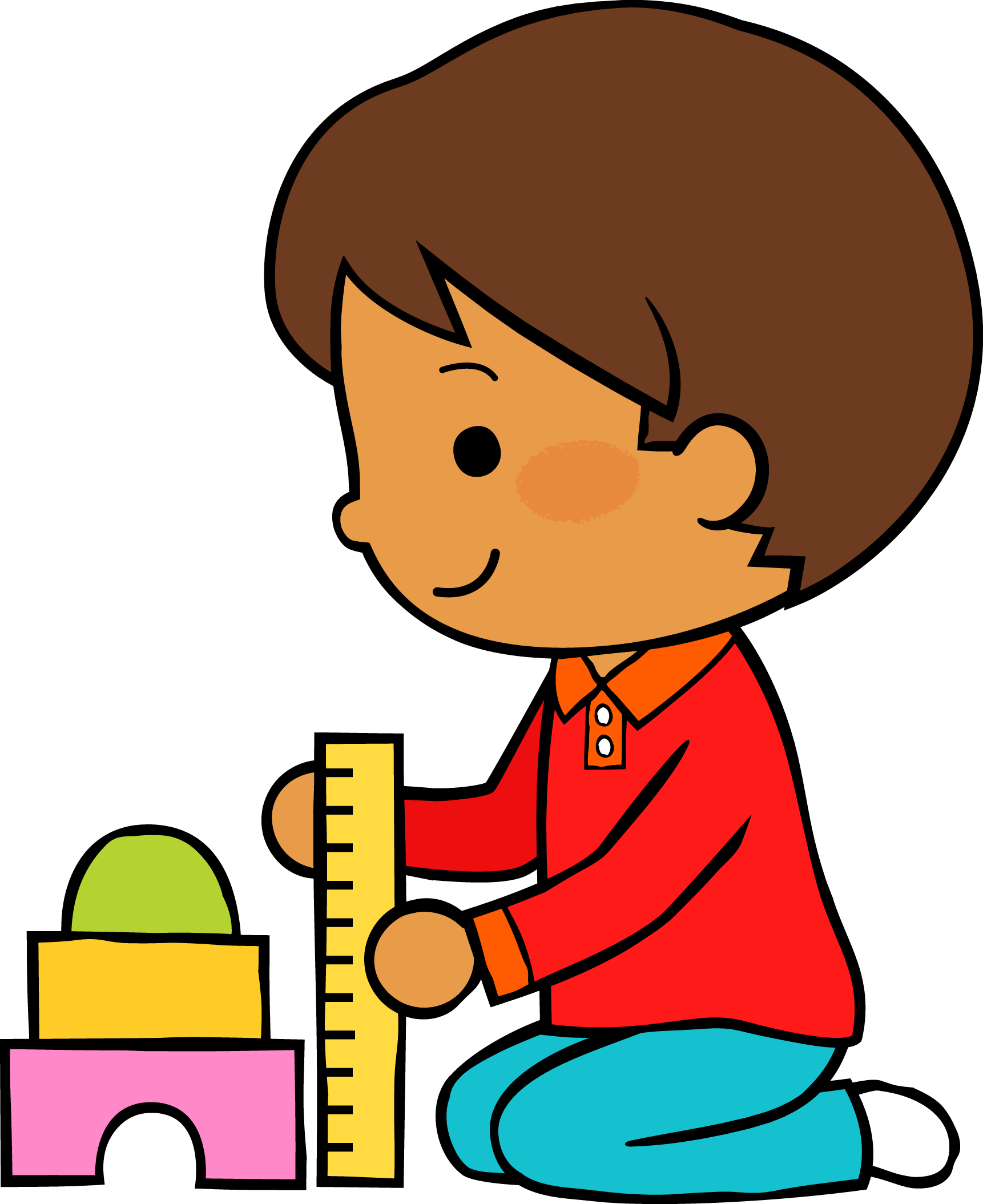 06
15
2021
M
M
J
V
L
Situación de Aprendizaje: ¿Dónde viven?-Pócimas mágicas
Aspectos de la planeación didáctica
Autoevaluación
Manifestaciones de los alumnos
Campos de formación y/o áreas de desarrollo personal y social a favorecer
Pensamiento 
matemático
Lenguaje y
comunicación
Exploración del mundo natural y social
Educación 
Física
Educación Socioemocional
Artes
La jornada de trabajo fue:
Exitosa
Buena
Regular
Mala
Observaciones
Continuar con actividades innovadoras como la de hoy.
Logro de los aprendizajes esperados 
      Materiales educativos adecuados
       Nivel de complejidad adecuado 
       Organización adecuada
       Tiempo planeado correctamente
       Actividades planeadas conforme a lo planeado
Interés en las actividades
Participación de la manera esperada
Adaptación a la organización establecida
Seguridad y cooperación al realizar las actividades
Todos   Algunos  Pocos   Ninguno
Rescato los conocimientos previos
Identifico y actúa conforme a las necesidades e intereses de los alumnos  
Fomento la participación de todos los alumnos 
Otorgo consignas claras
Intervengo adecuadamente
Fomento la autonomía de los alumnos
Si            No
Logros
Dificultades
El logro de una plataforma nueva. 
Se brindo un mejor aprendizaje.
Explicación mas clara.
Clase mas dinámica.
No hubo dificultades creo que solo seria que nuevamente no todos los niños responden a su videollamada.
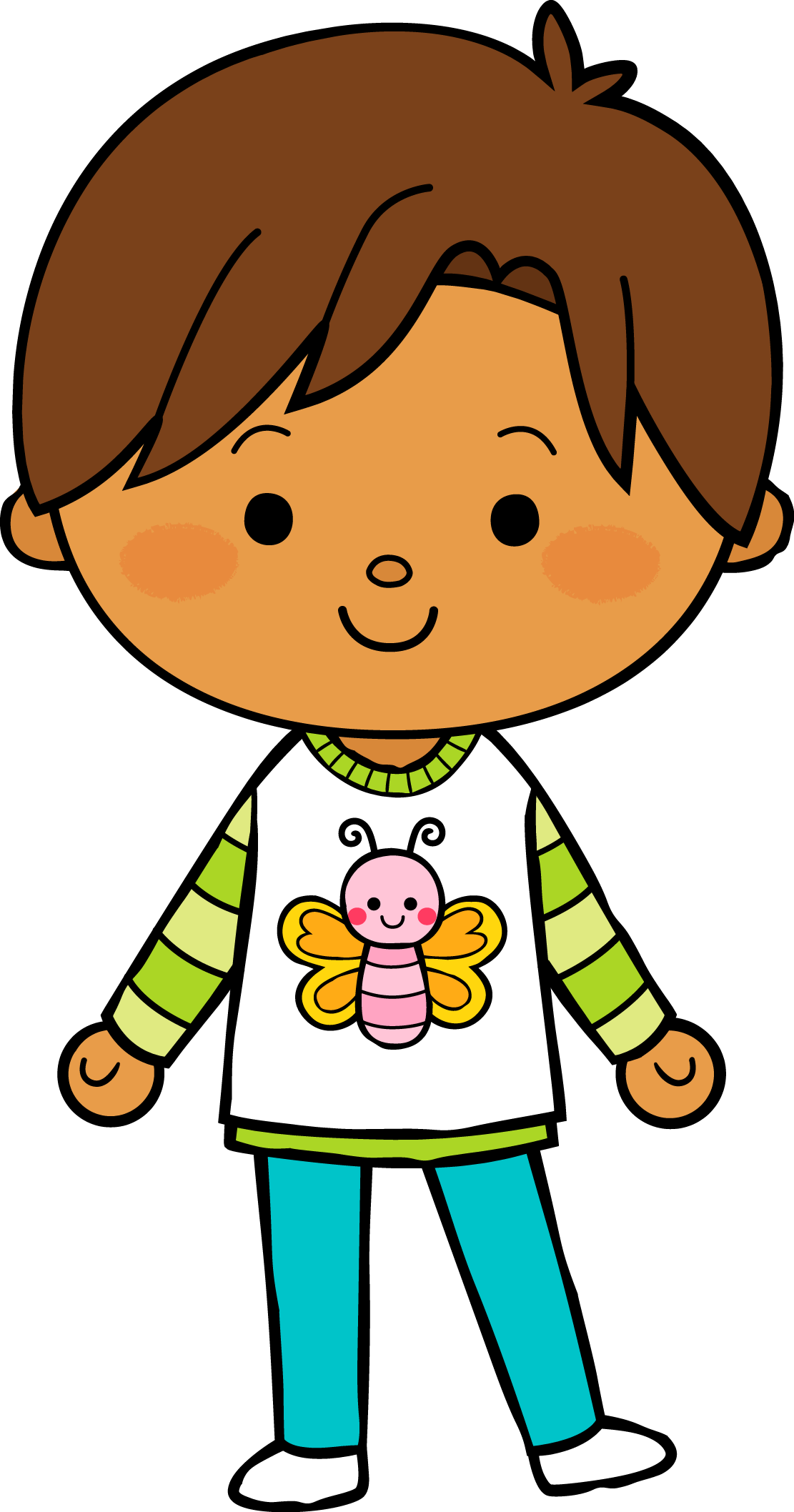 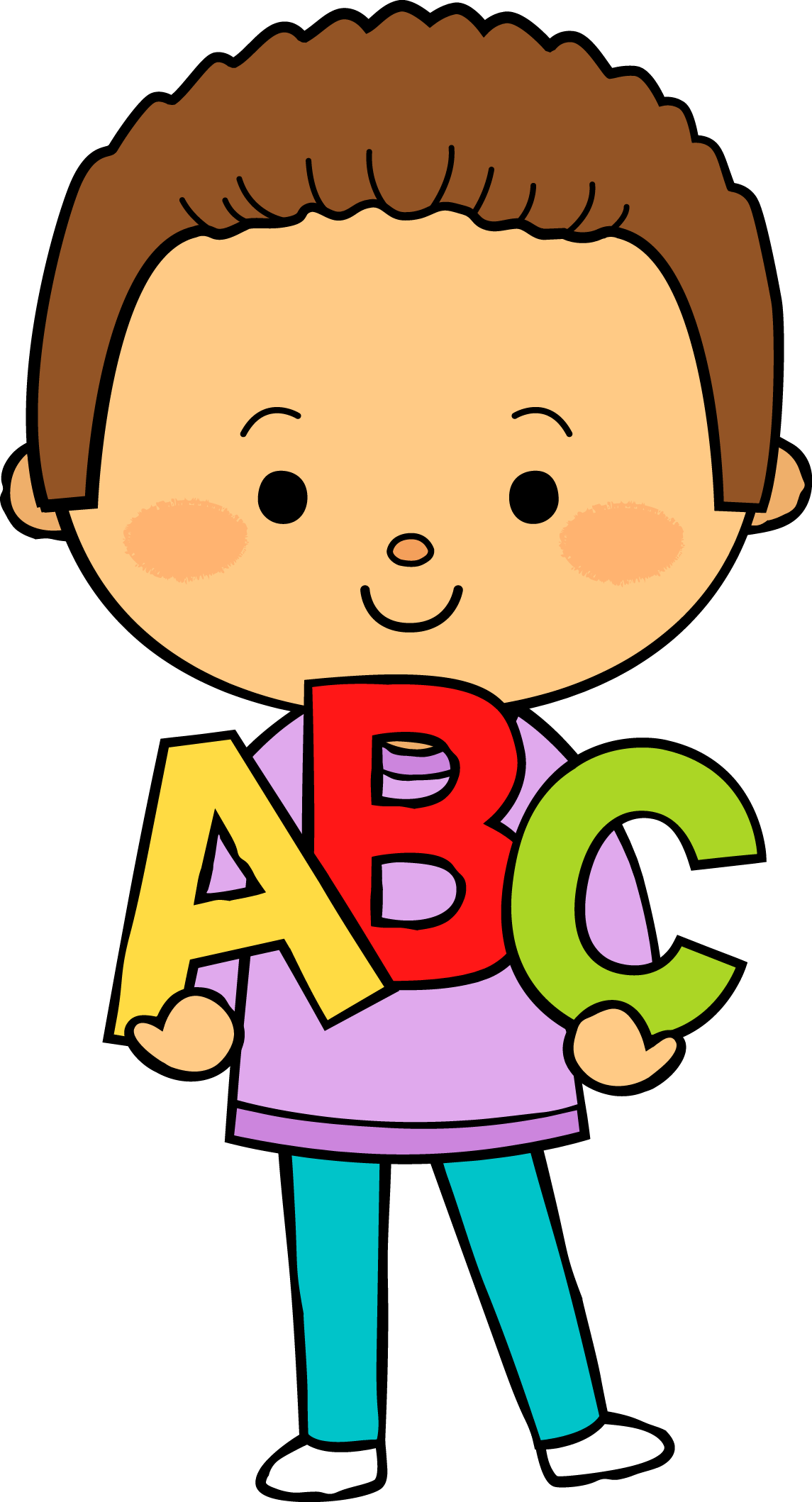 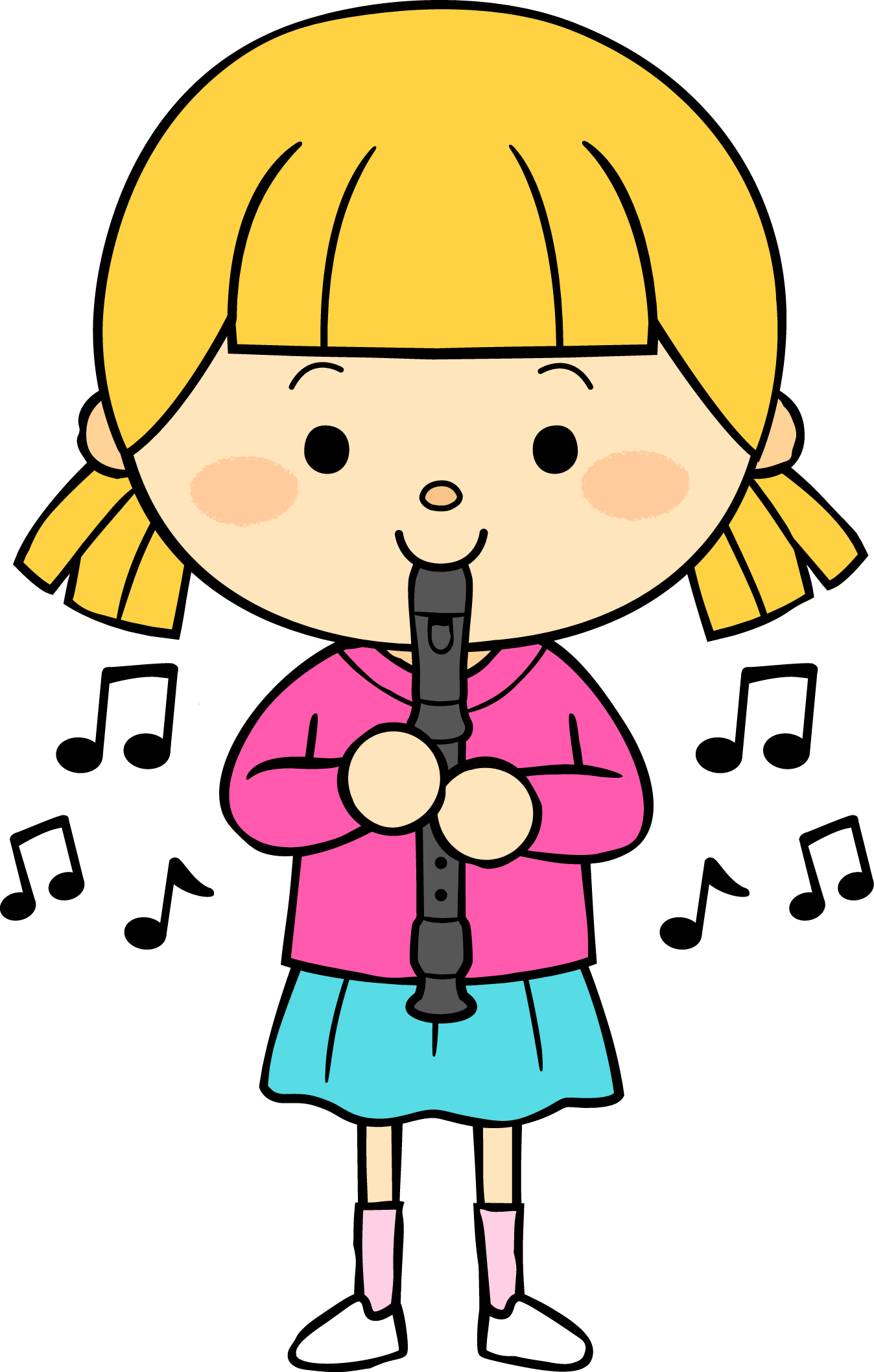 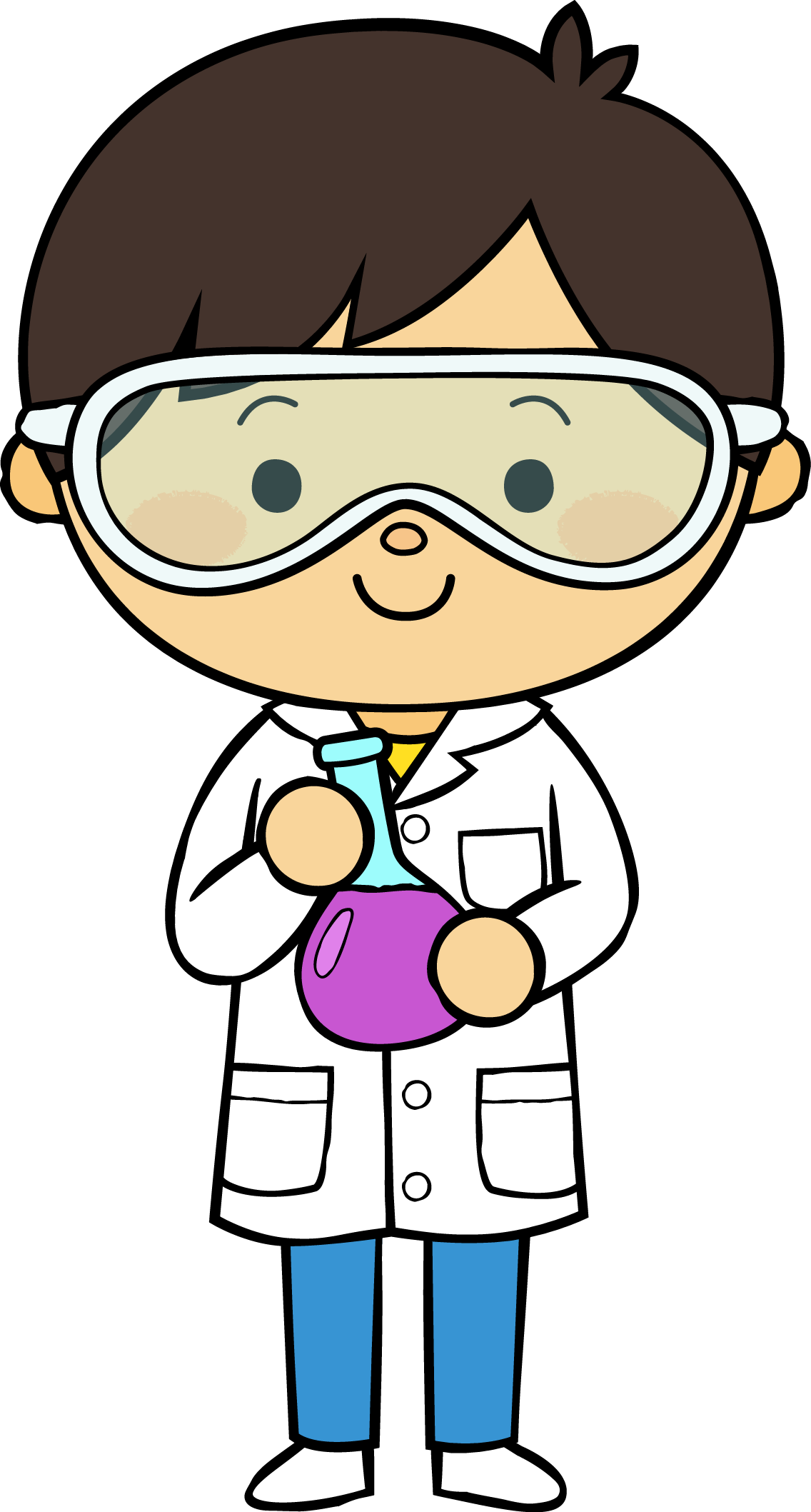 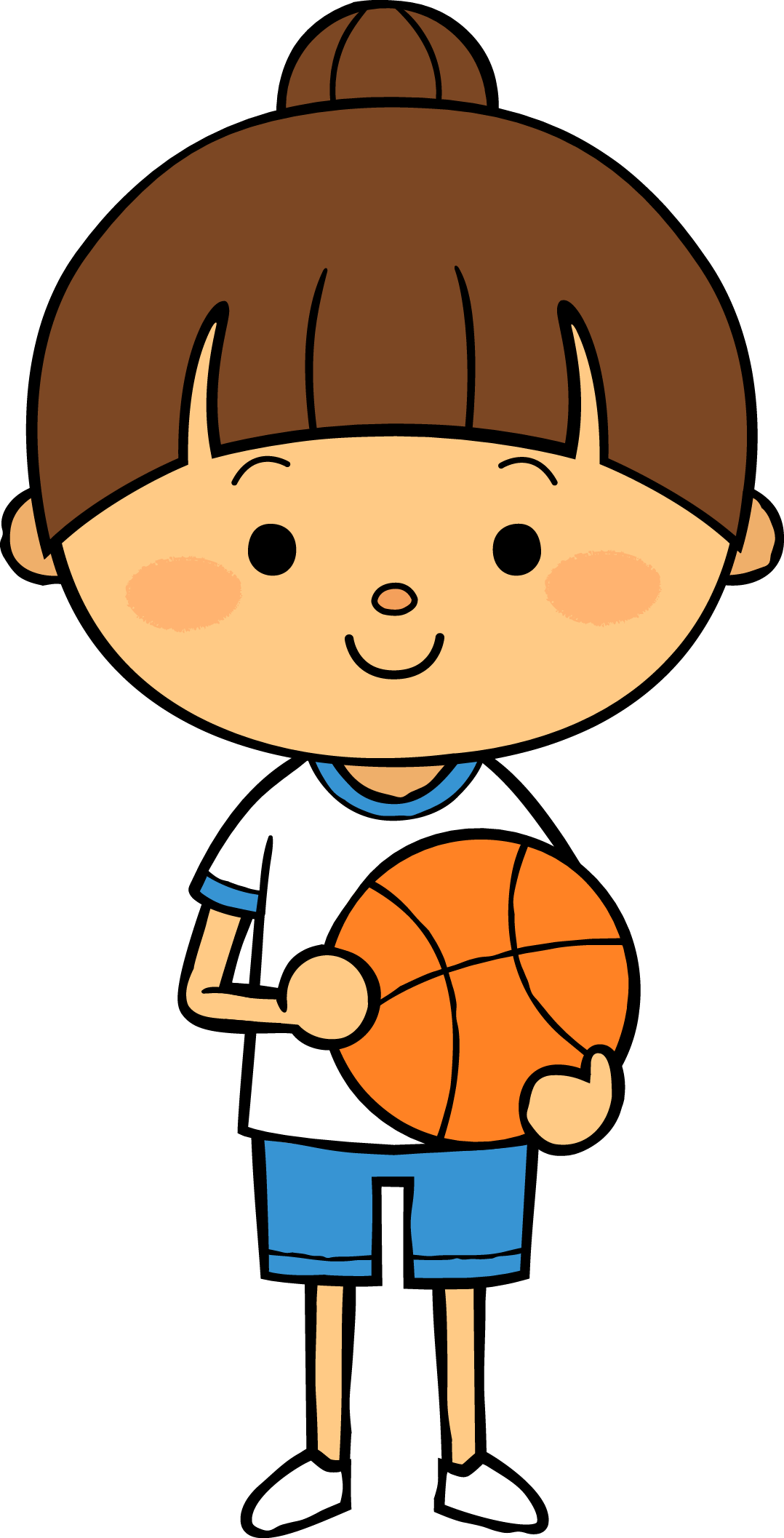 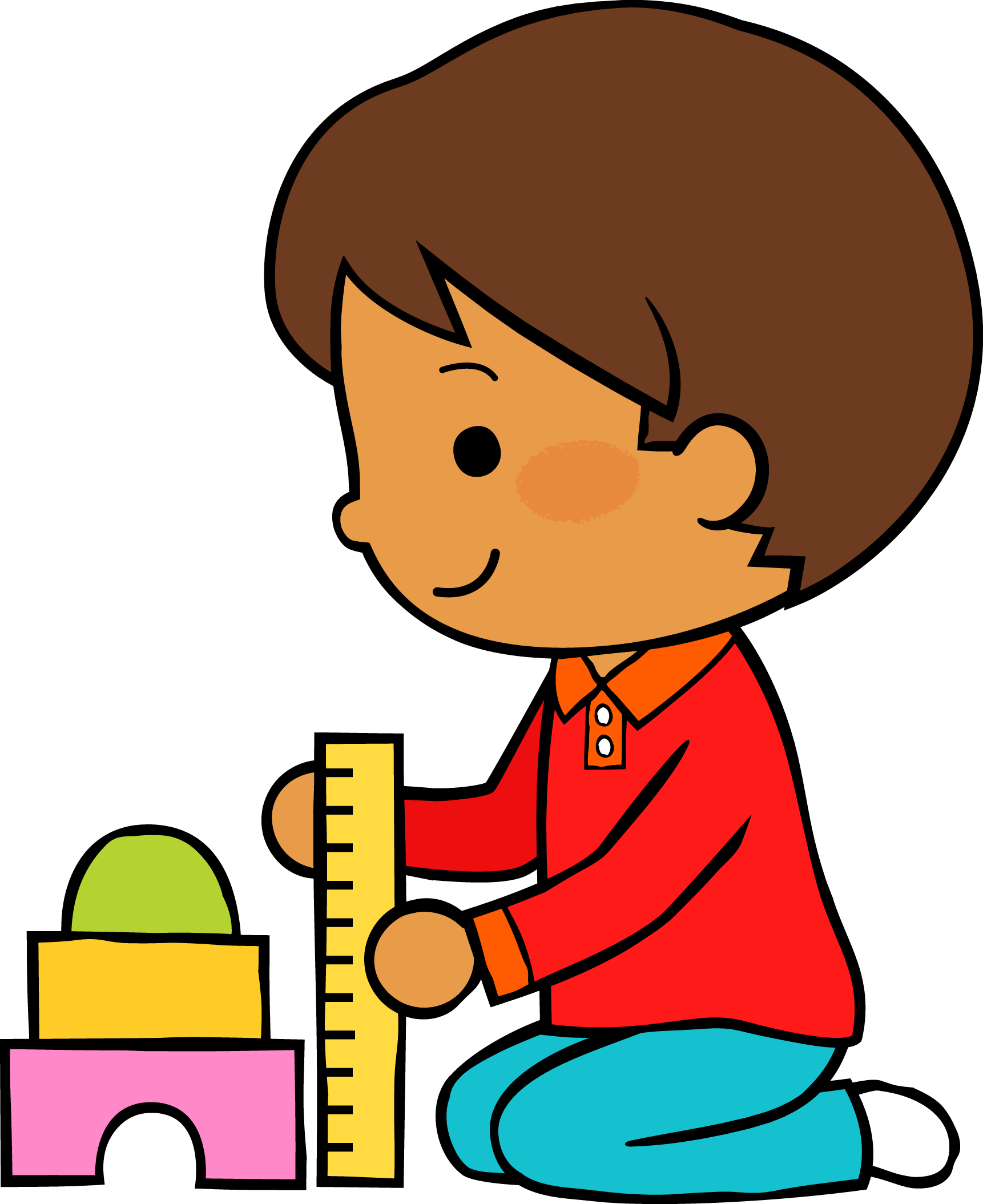 06
16
2021
M
M
J
V
L
Situación de Aprendizaje: Palabras escondidas.
Aspectos de la planeación didáctica
Autoevaluación
Manifestaciones de los alumnos
Campos de formación y/o áreas de desarrollo personal y social a favorecer
Pensamiento 
matemático
Lenguaje y
comunicación
Exploración del mundo natural y social
Educación 
Física
Educación Socioemocional
Artes
La jornada de trabajo fue:
Exitosa
Buena
Regular
Mala
Observaciones
La actividad fue muy entretenida para los niños, se logro el aprendizaje pero aun así se puede mejorar.
Logro de los aprendizajes esperados 
      Materiales educativos adecuados
       Nivel de complejidad adecuado 
       Organización adecuada
       Tiempo planeado correctamente
       Actividades planeadas conforme a lo planeado
Interés en las actividades
Participación de la manera esperada
Adaptación a la organización establecida
Seguridad y cooperación al realizar las actividades
Todos   Algunos  Pocos   Ninguno
Rescato los conocimientos previos
Identifico y actúa conforme a las necesidades e intereses de los alumnos  
Fomento la participación de todos los alumnos 
Otorgo consignas claras
Intervengo adecuadamente
Fomento la autonomía de los alumnos
Si            No
Logros
Dificultades
Los cuestionamientos fueron claros y enriquecedores para el aprendizaje.
Indicaciones claras y sencillas de comprender.
Uso de herramientas tecnológicas.
Dificultades al momento de que hubo ciertos ruidos por parte mía, los cuales causaron cierta distracción.
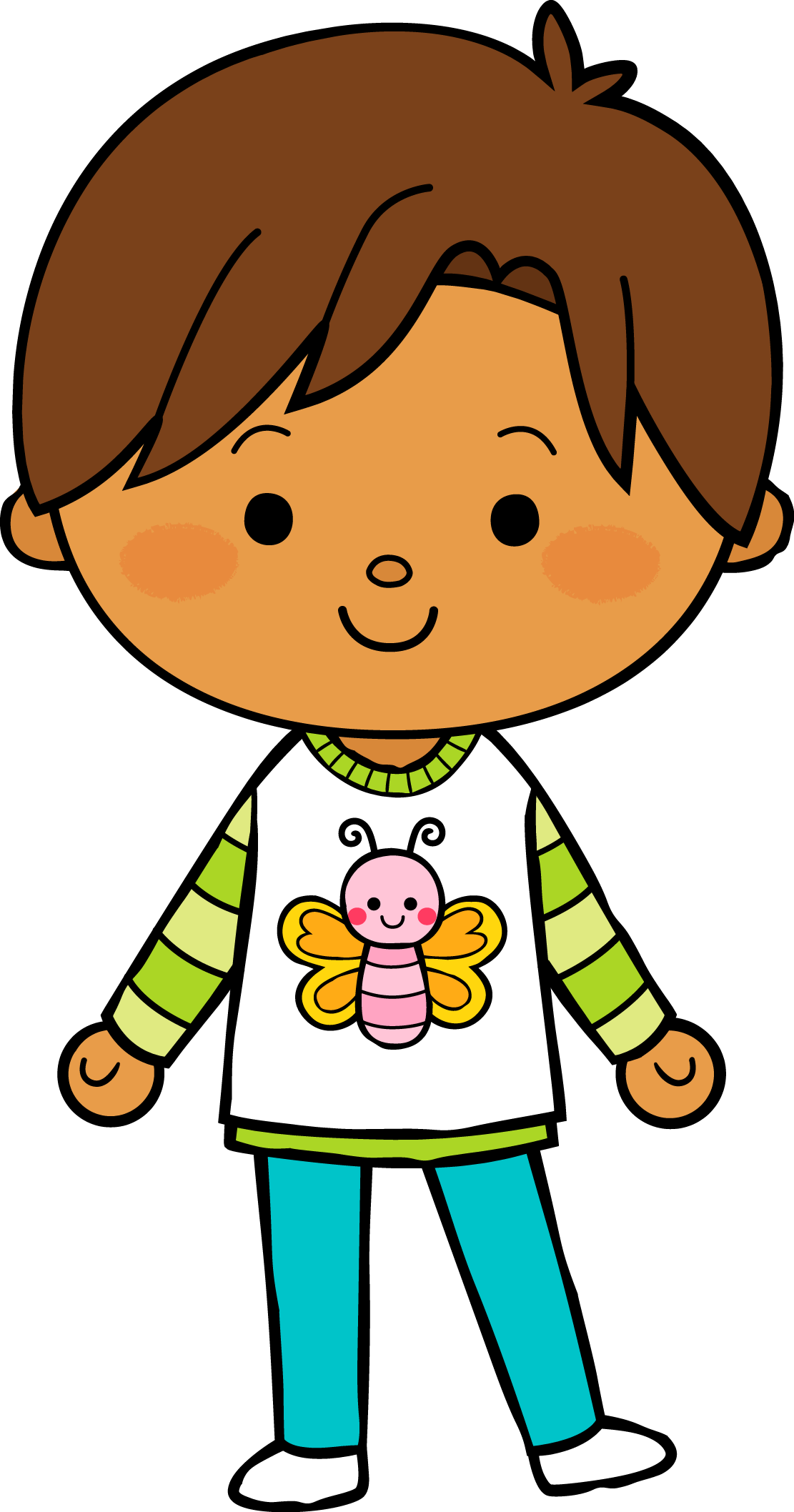 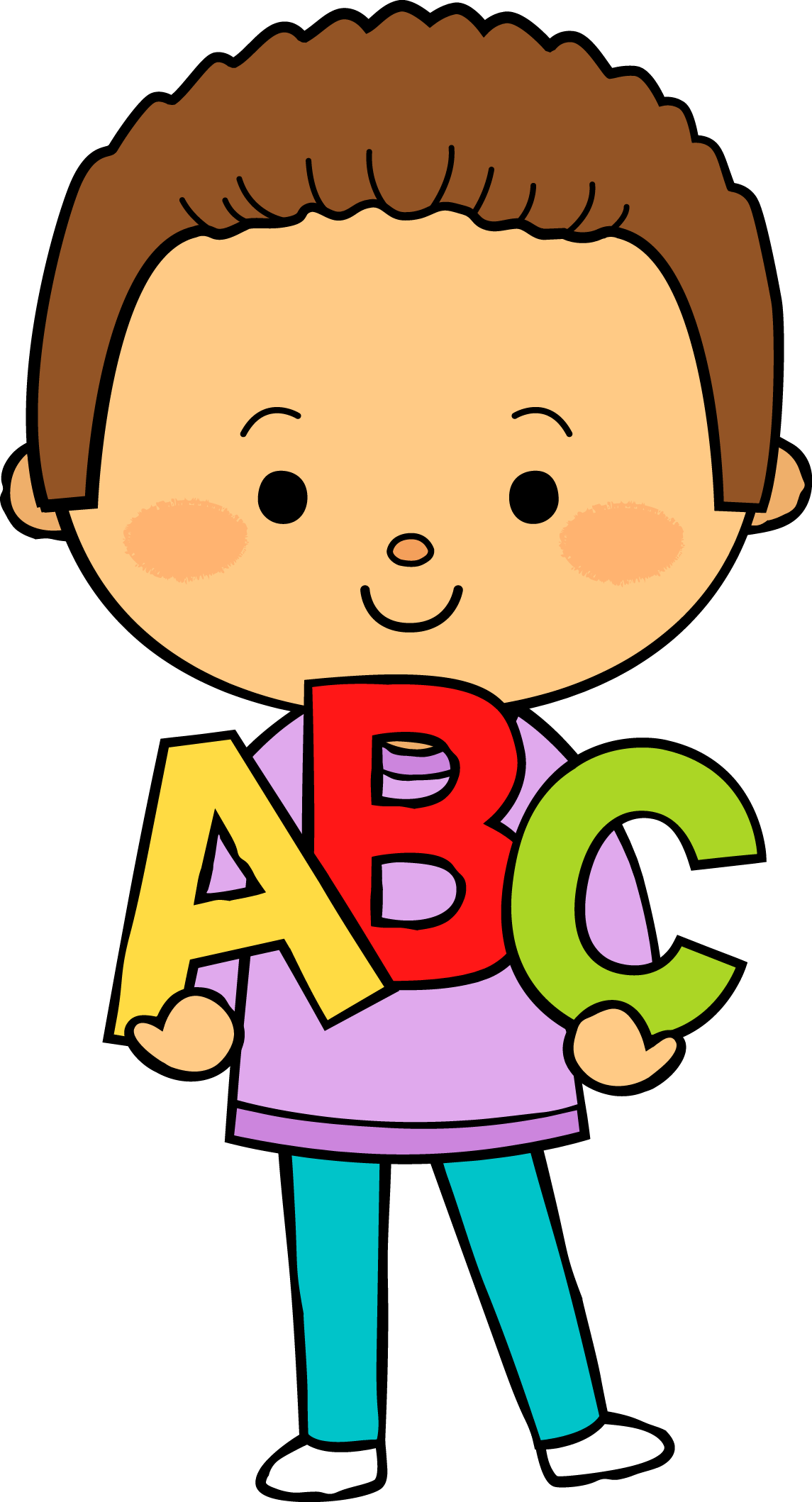 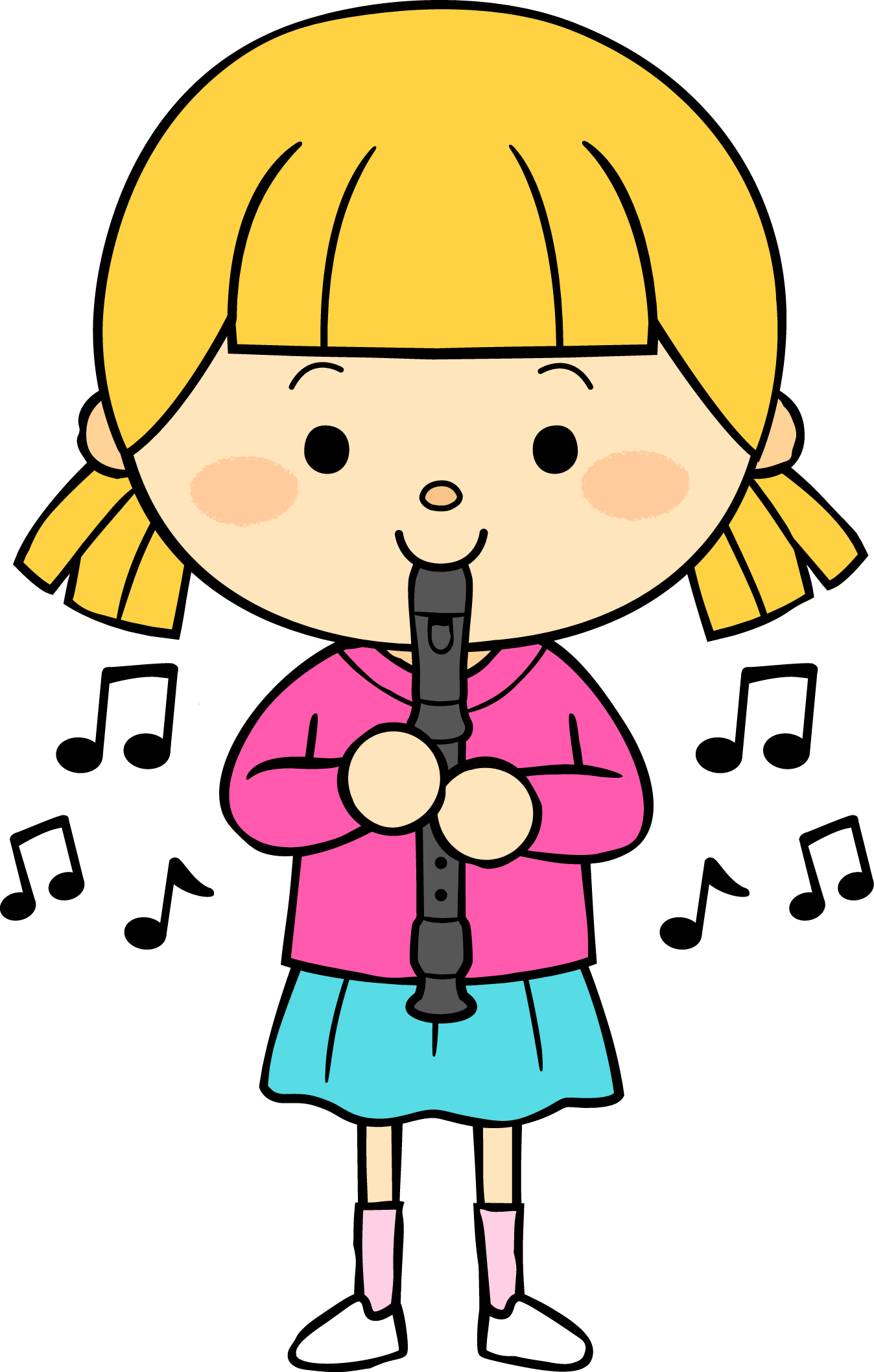 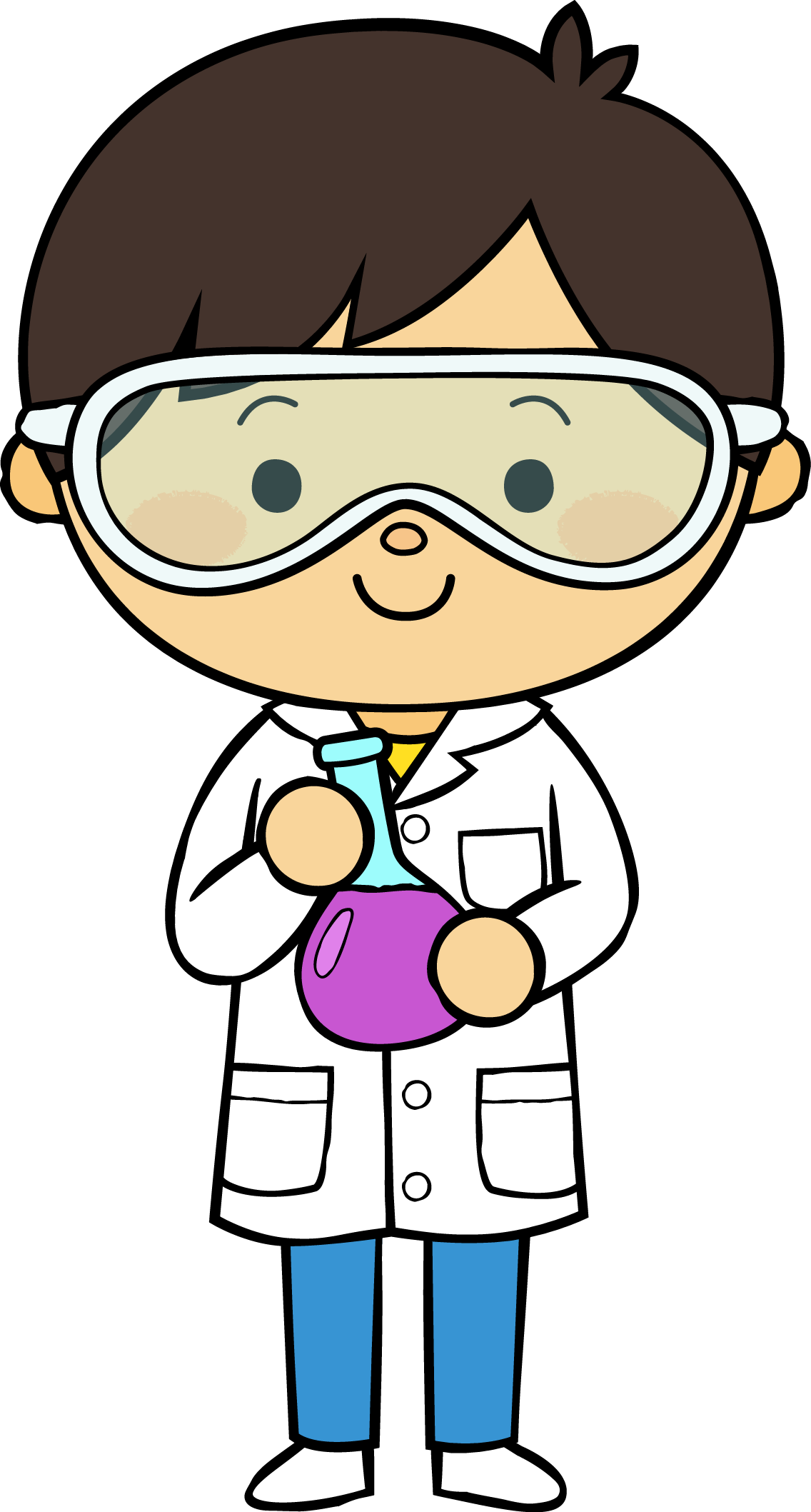 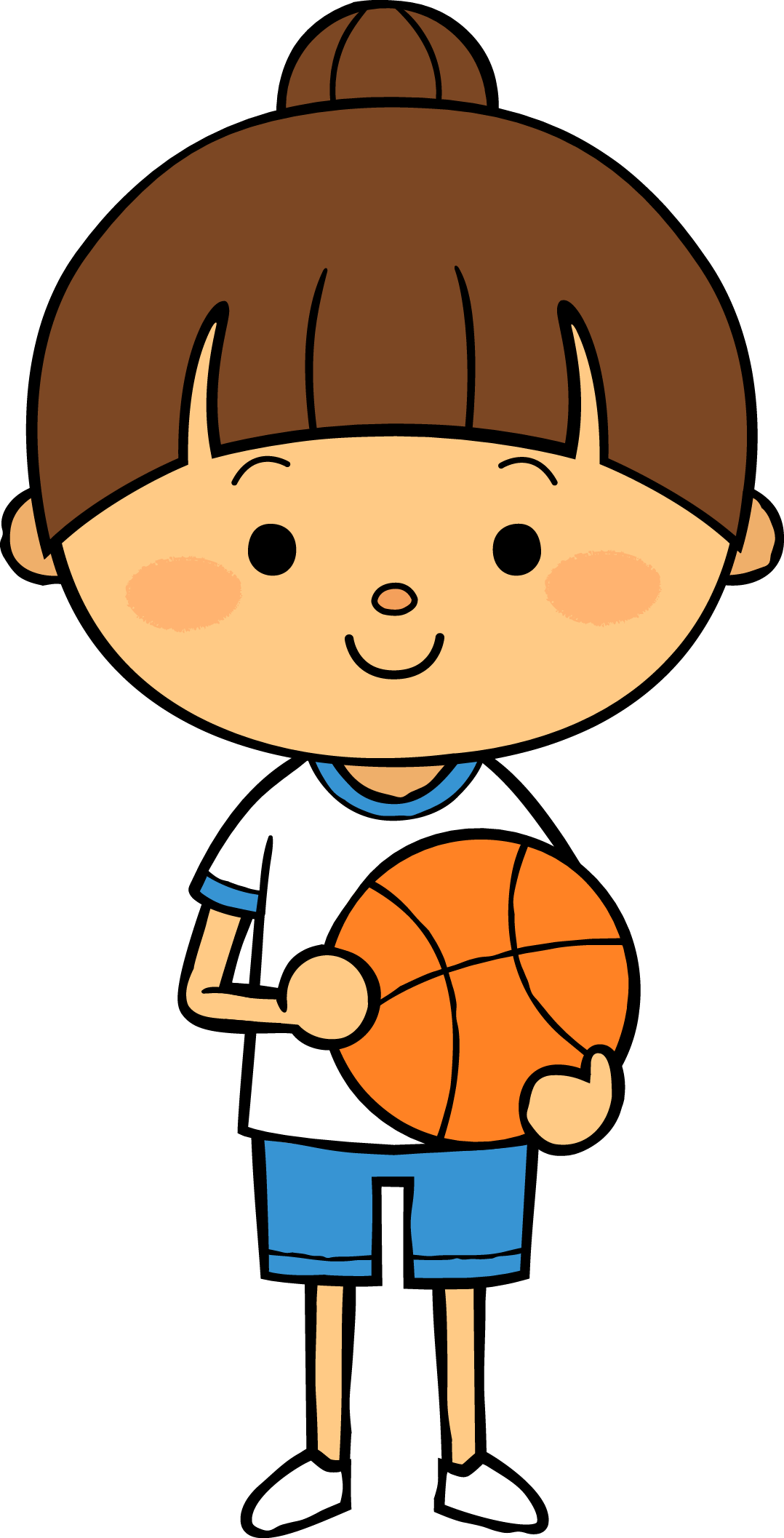 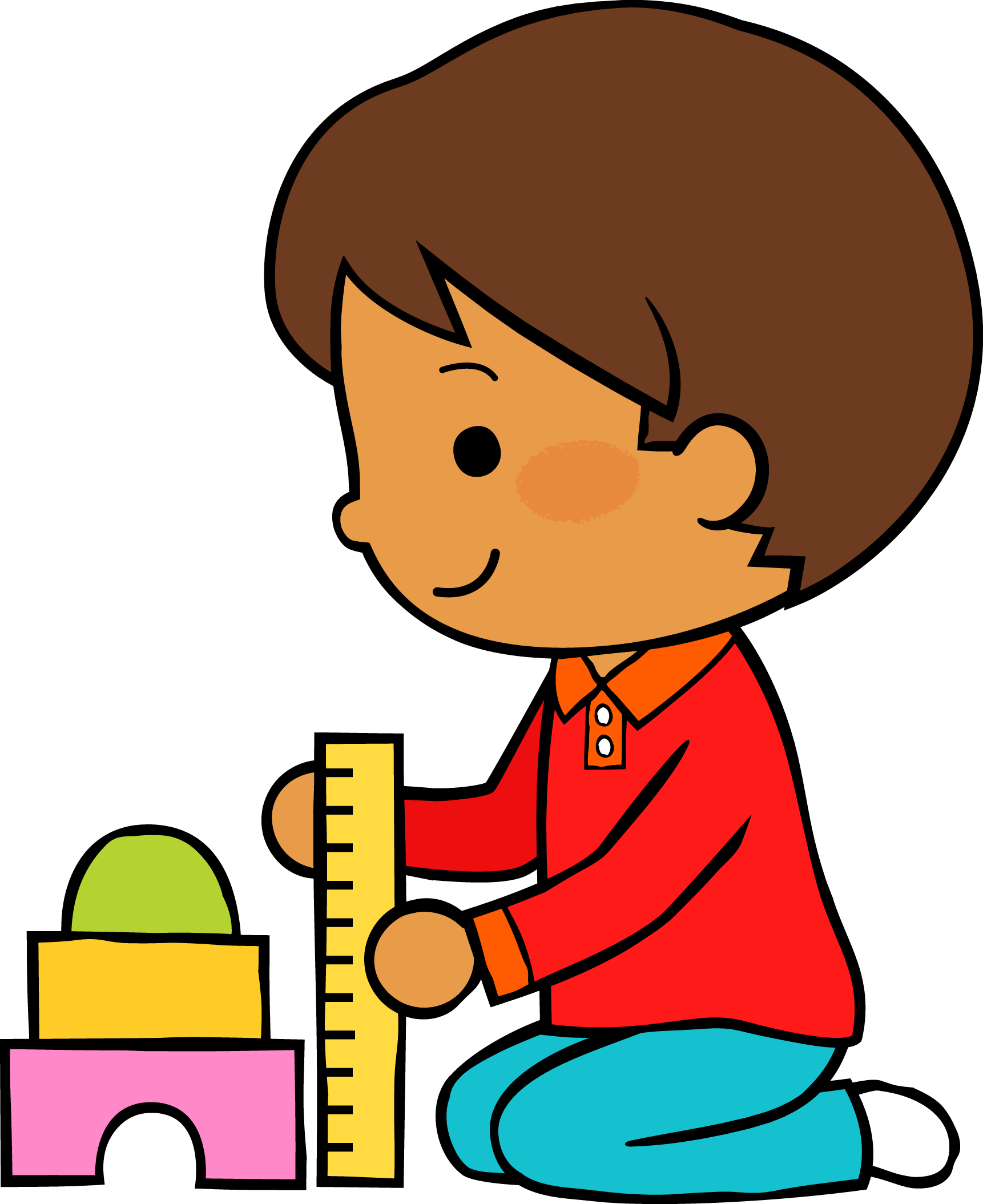 06
17
2021
M
M
J
V
L
Situación de Aprendizaje: Juego de figuras-la historia continuara.
Aspectos de la planeación didáctica
Autoevaluación
Manifestaciones de los alumnos
Campos de formación y/o áreas de desarrollo personal y social a favorecer
Pensamiento 
matemático
Lenguaje y
comunicación
Exploración del mundo natural y social
Educación 
Física
Educación Socioemocional
Artes
La jornada de trabajo fue:
Exitosa
Buena
Regular
Mala
Observaciones
La actividad logro el fomento de los aprendizajes, todos se mostraron muy participativos y entusiastas.
Logro de los aprendizajes esperados 
      Materiales educativos adecuados
       Nivel de complejidad adecuado 
       Organización adecuada
       Tiempo planeado correctamente
       Actividades planeadas conforme a lo planeado
Interés en las actividades
Participación de la manera esperada
Adaptación a la organización establecida
Seguridad y cooperación al realizar las actividades
Todos   Algunos  Pocos   Ninguno
Rescato los conocimientos previos
Identifico y actúa conforme a las necesidades e intereses de los alumnos  
Fomento la participación de todos los alumnos 
Otorgo consignas claras
Intervengo adecuadamente
Fomento la autonomía de los alumnos
Si            No
Logros
Dificultades
Se logro una buen explicación del tema para que los alumnos se llevaran un aprendizaje completo, se aclaro cualquier duda de una manera muy completa.
Se considera que no hubo dificultades en este día.
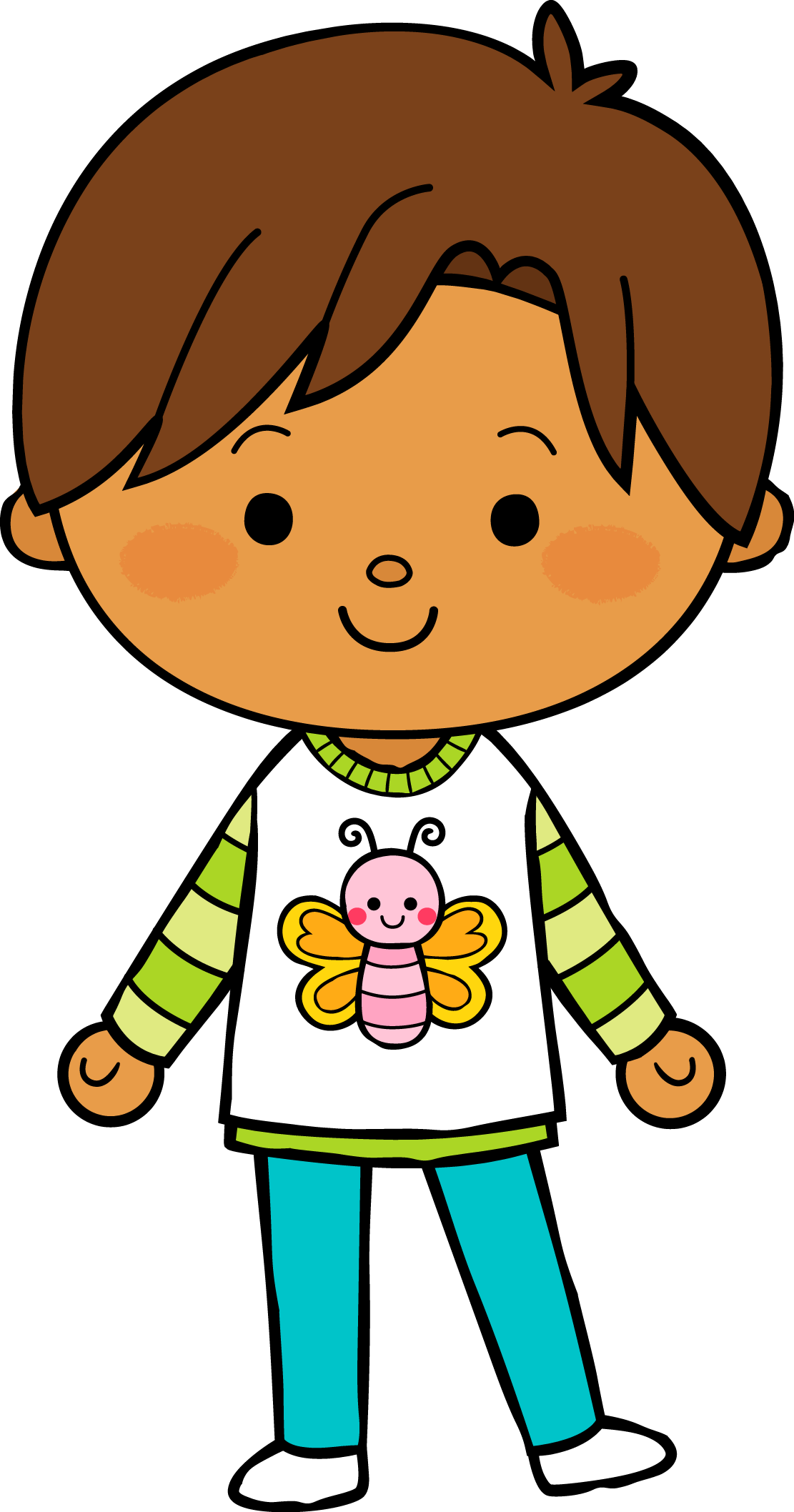 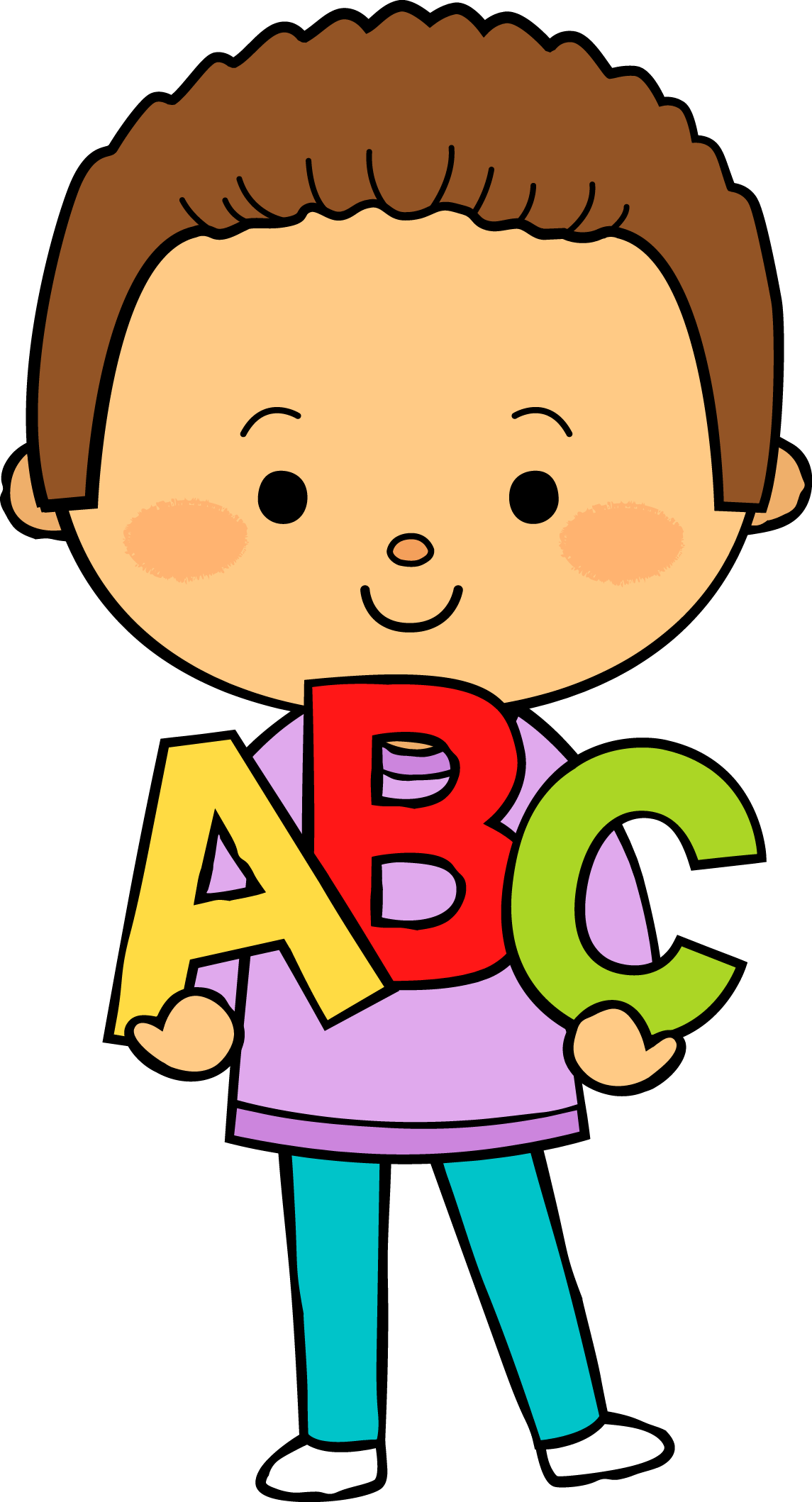 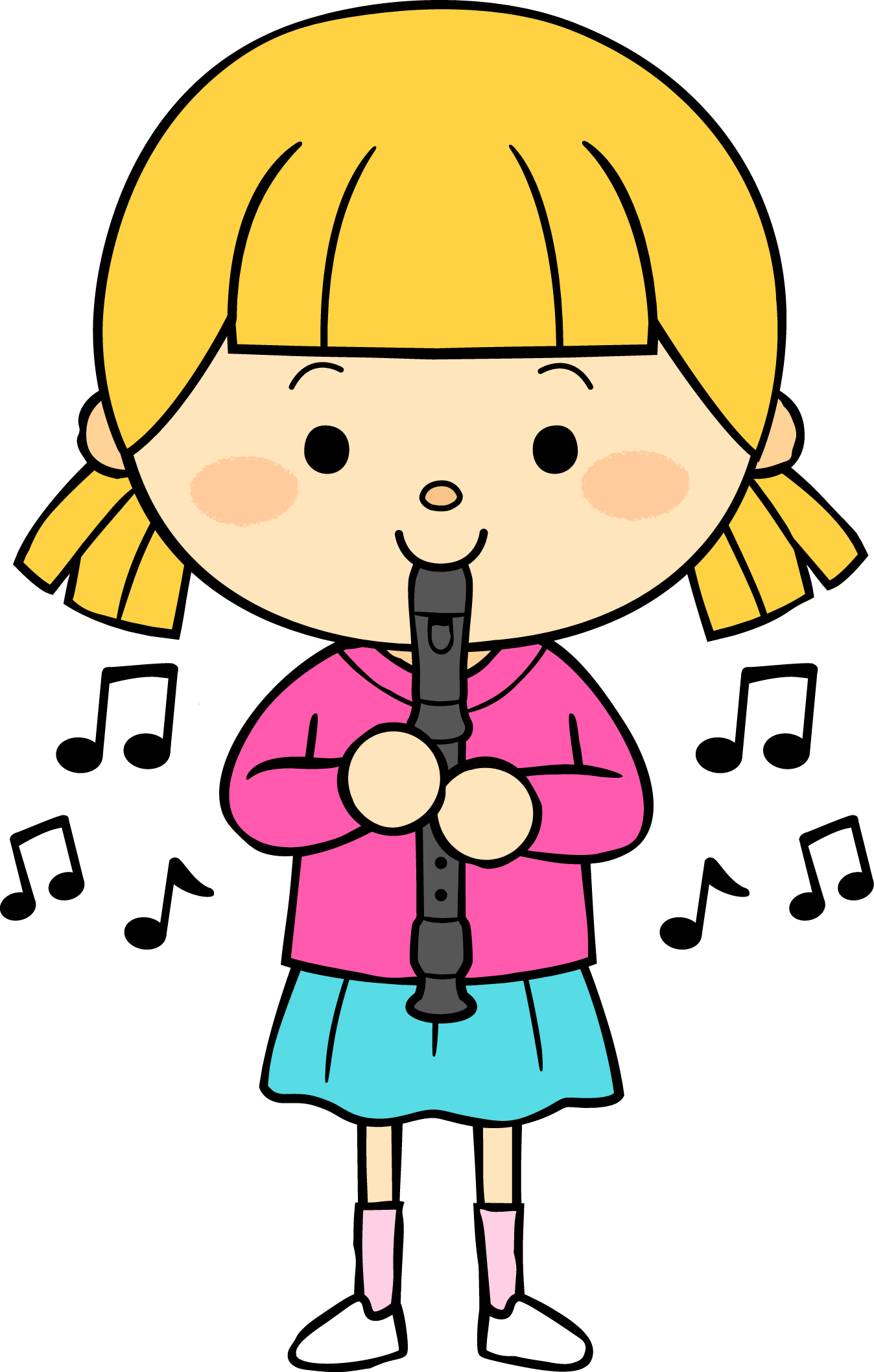 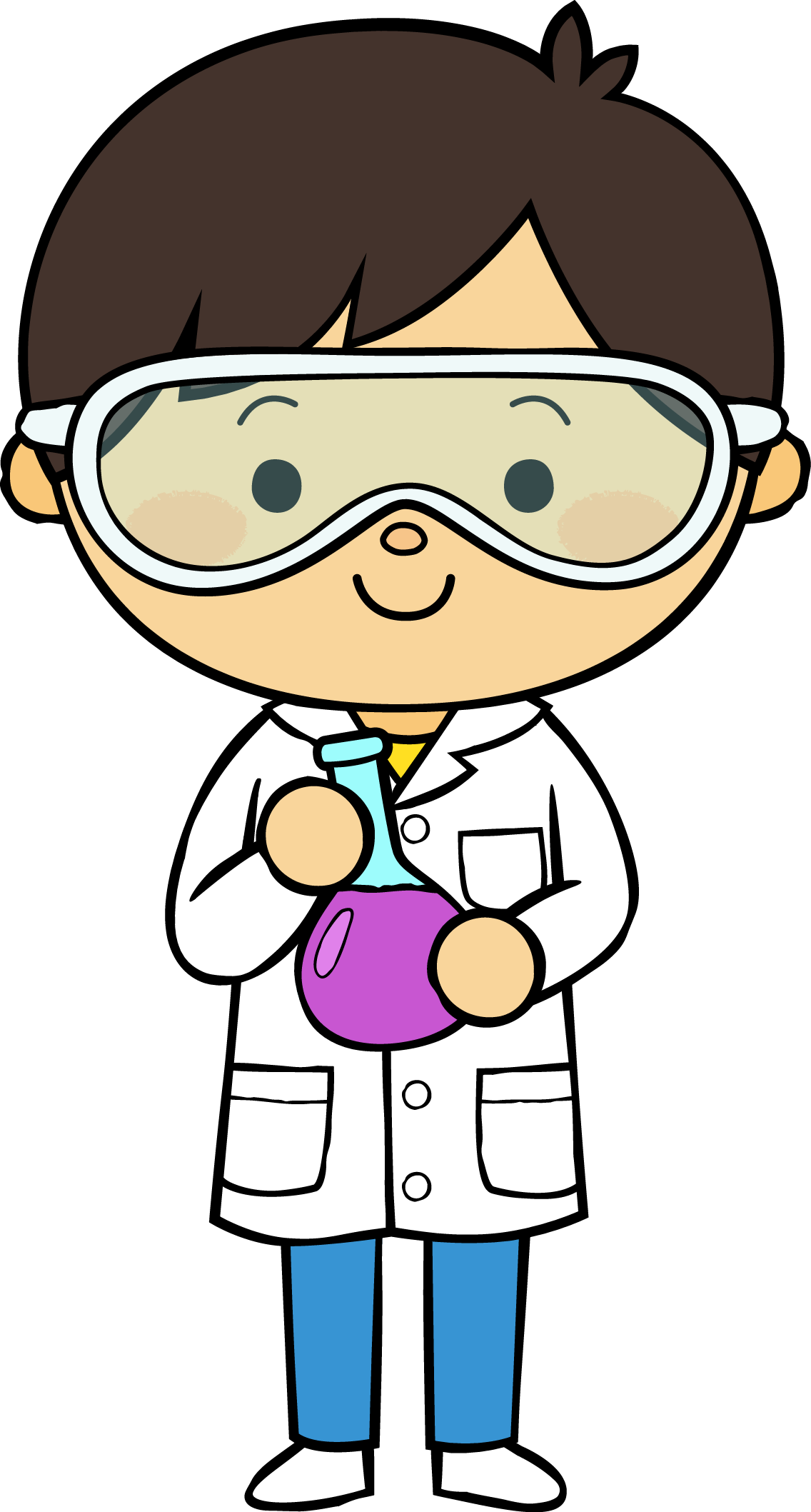 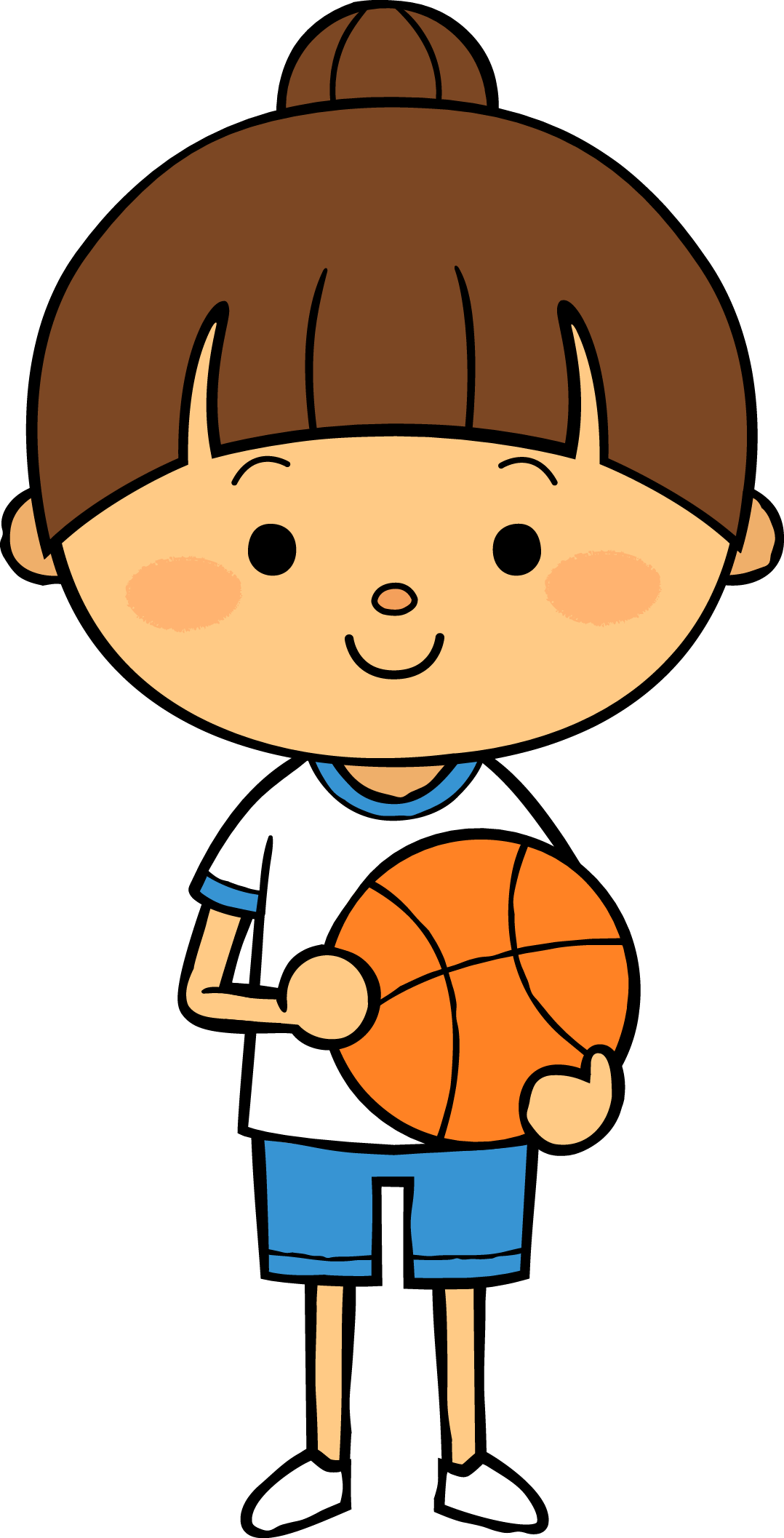 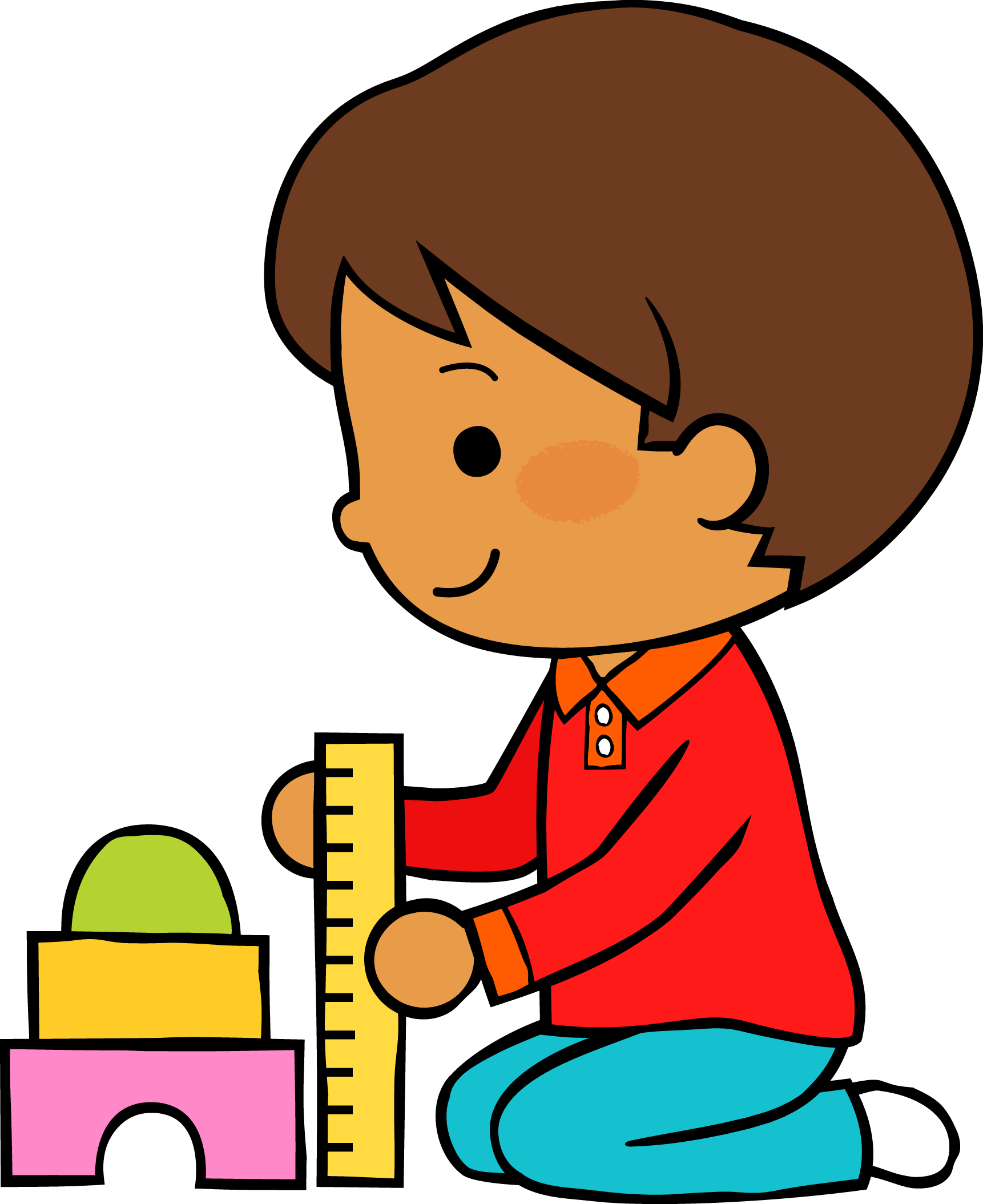 06
19
2021
M
M
J
V
L
Situación de Aprendizaje: ¿De quien son estas crías?
Aspectos de la planeación didáctica
Autoevaluación
Manifestaciones de los alumnos
Campos de formación y/o áreas de desarrollo personal y social a favorecer
Pensamiento 
matemático
Lenguaje y
comunicación
Exploración del mundo natural y social
Educación 
Física
Educación Socioemocional
Artes
La jornada de trabajo fue:
Exitosa
Buena
Regular
Mala
Observaciones
En este día solo se le envió una actividad de sugerencia no hubo videollamada porque tuvieron programada una activación física.
Logro de los aprendizajes esperados 
      Materiales educativos adecuados
       Nivel de complejidad adecuado 
       Organización adecuada
       Tiempo planeado correctamente
       Actividades planeadas conforme a lo planeado
Interés en las actividades
Participación de la manera esperada
Adaptación a la organización establecida
Seguridad y cooperación al realizar las actividades
Todos   Algunos  Pocos   Ninguno
Rescato los conocimientos previos
Identifico y actúa conforme a las necesidades e intereses de los alumnos  
Fomento la participación de todos los alumnos 
Otorgo consignas claras
Intervengo adecuadamente
Fomento la autonomía de los alumnos
Si            No
Logros
Dificultades
No hubo videollamada
No se dio el aprendizaje como se quería a causa de que los alumnos tenían una actividad programada.
Lunes 14 de junio de 2021. 
En el desarrollo evolutivo del niño es normal que, en ocasiones, se detecten estas conductas agresivas, desafiantes, de oposición o desobedientes. Las pautas educativas habituales logran en general erradicar estos comportamientos. Sin embargo, en algunos niños, estas actitudes son perseverantes en el tiempo y se incrementa su frecuencia y magnitud a medida que el infante crece. En estos casos, es necesaria una intervención temprana de padres y docentes para evitar que estas conductas aumenten y evolucionen hacia trastornos más graves en la adolescencia. Las investigaciones y estudios sobre el comportamiento infantil apuntan a distintos aspectos como generadores de conductas adecuadas. Estos sirven de punto de partida a los padres para evitar el desarrollo de comportamientos disruptivos en los más pequeños. Uno de los más importantes es mantener un buen vínculo afectivo con los progenitores. 

Martes 15 de junio de 2021.
El contacto con la naturaleza es muy significativo, contribuye al desarrollo emocional de los niños. Los niños y las familias tienen pocas oportunidades para conectarse con el medio ambiente, Richard Louv, llamo a este fenómeno “trastorno por déficit de naturaleza”, investigaciones científicas y documentos publicados muestran que el estado de salud social, psicológica, académica, física de los niños influye positivamente cuando están en contacto con la naturaleza.

Miércoles 16 de junio de 2021.
La escritura, junto a la lectura, son las dos armas más poderosas que podemos dar a los niños para cimentar las bases de su desarrollo cognitivo. A diferencia del aprendizaje de la comunicación verbal (lenguaje hablado), la lectoescritura es mucho más compleja, por la necesidad de adquirir y aprender a utilizar ciertos códigos del lenguaje escrito que requieren de un desarrollo intelectual. Por ello, la iniciación no suele darse hasta los cinco o seis años.
Jueves 18 de junio de 2021.
En Educación Infantil las actividades que ayudan a los niños y a las niñas para asimilar la geometría son la observación, la reproducción, la descripción, la construcción y la representación. Para las clases de 2-3 años, se proponen pocas actividades relacionadas con la geometría plana y únicamente de la vida cotidiana o basadas en materiales. El trabajo de una geometría abstracta es mucho más provechoso en las clases de 3-4 y de 5-6 años.
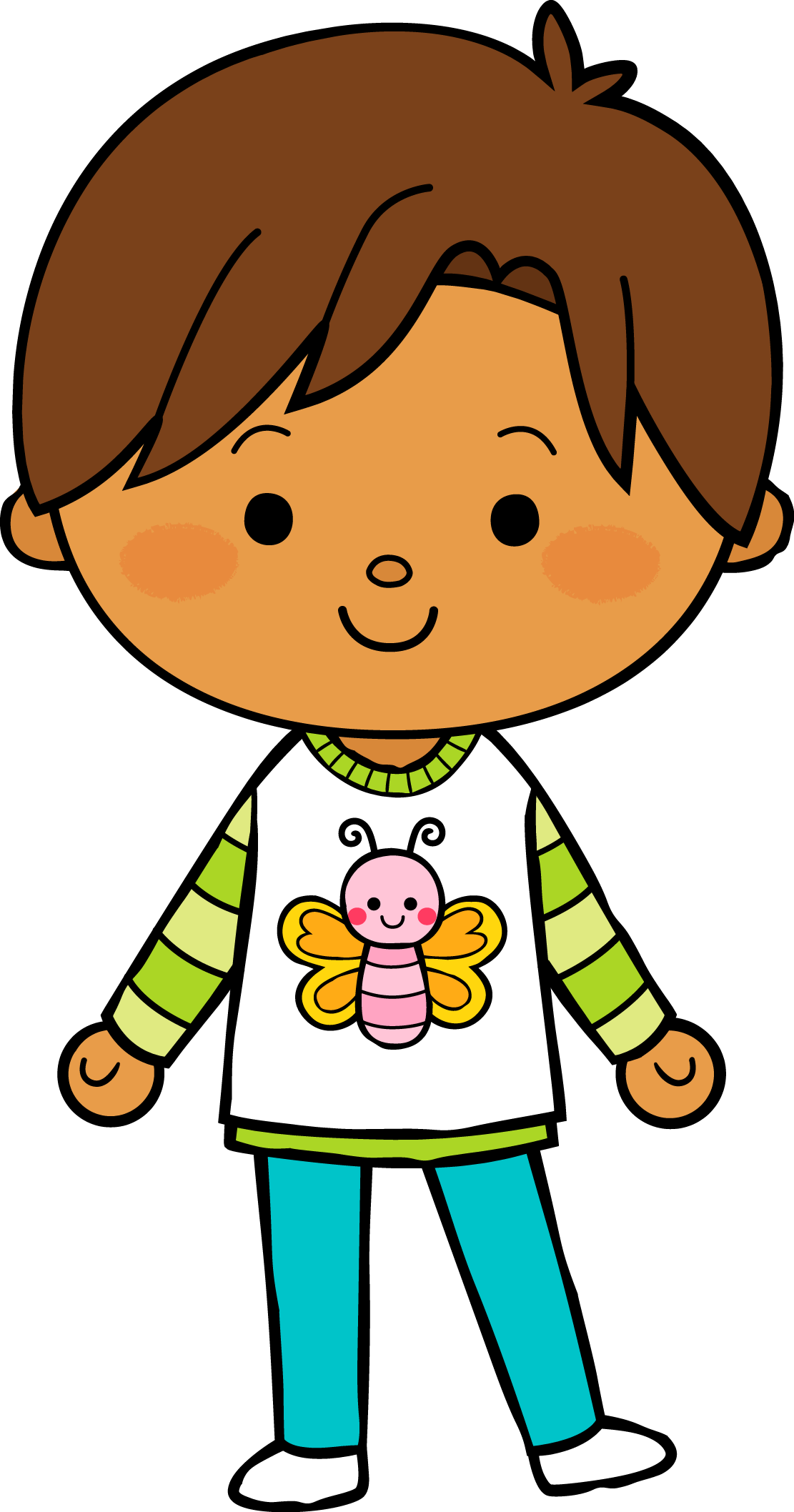 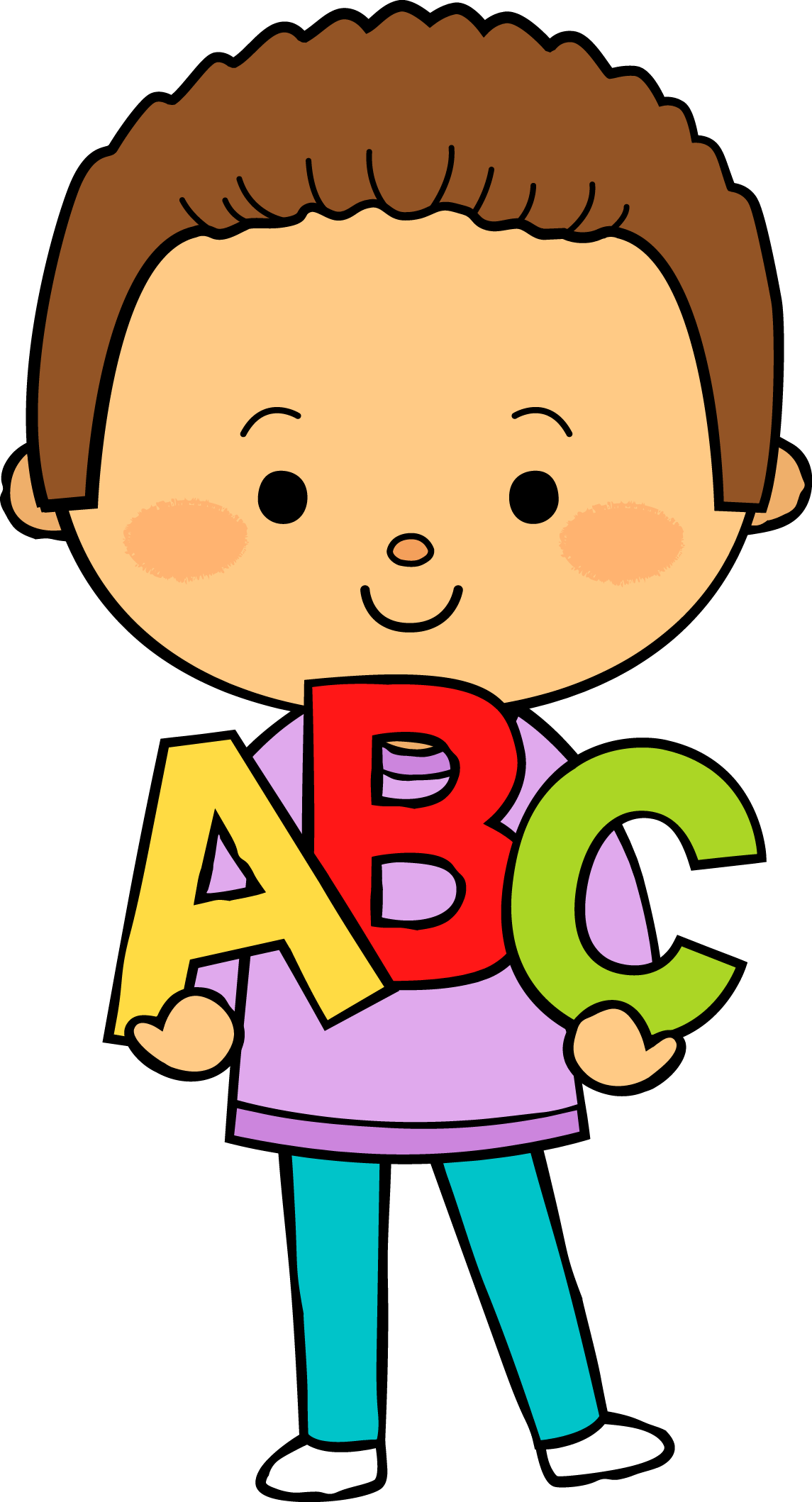 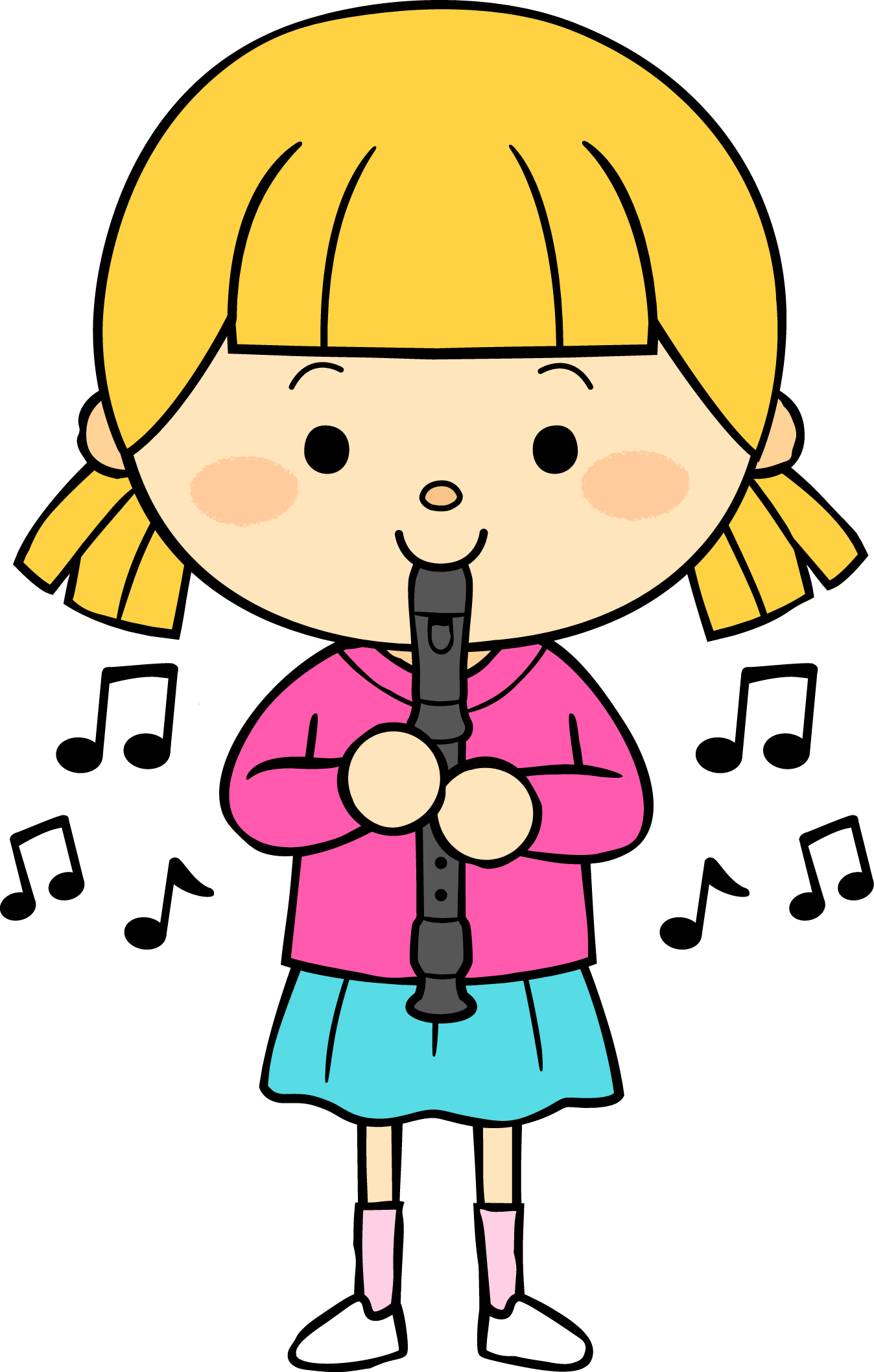 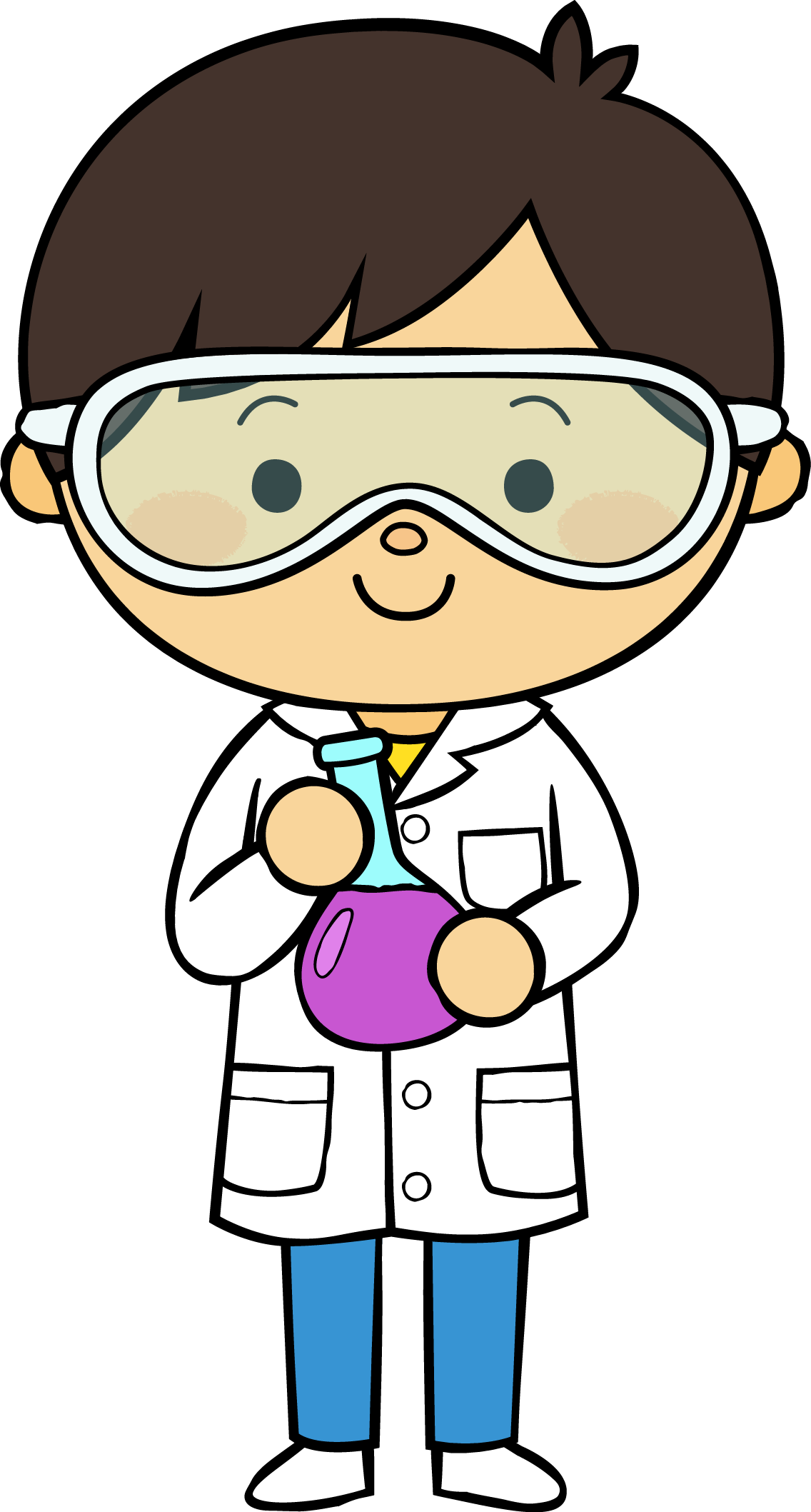 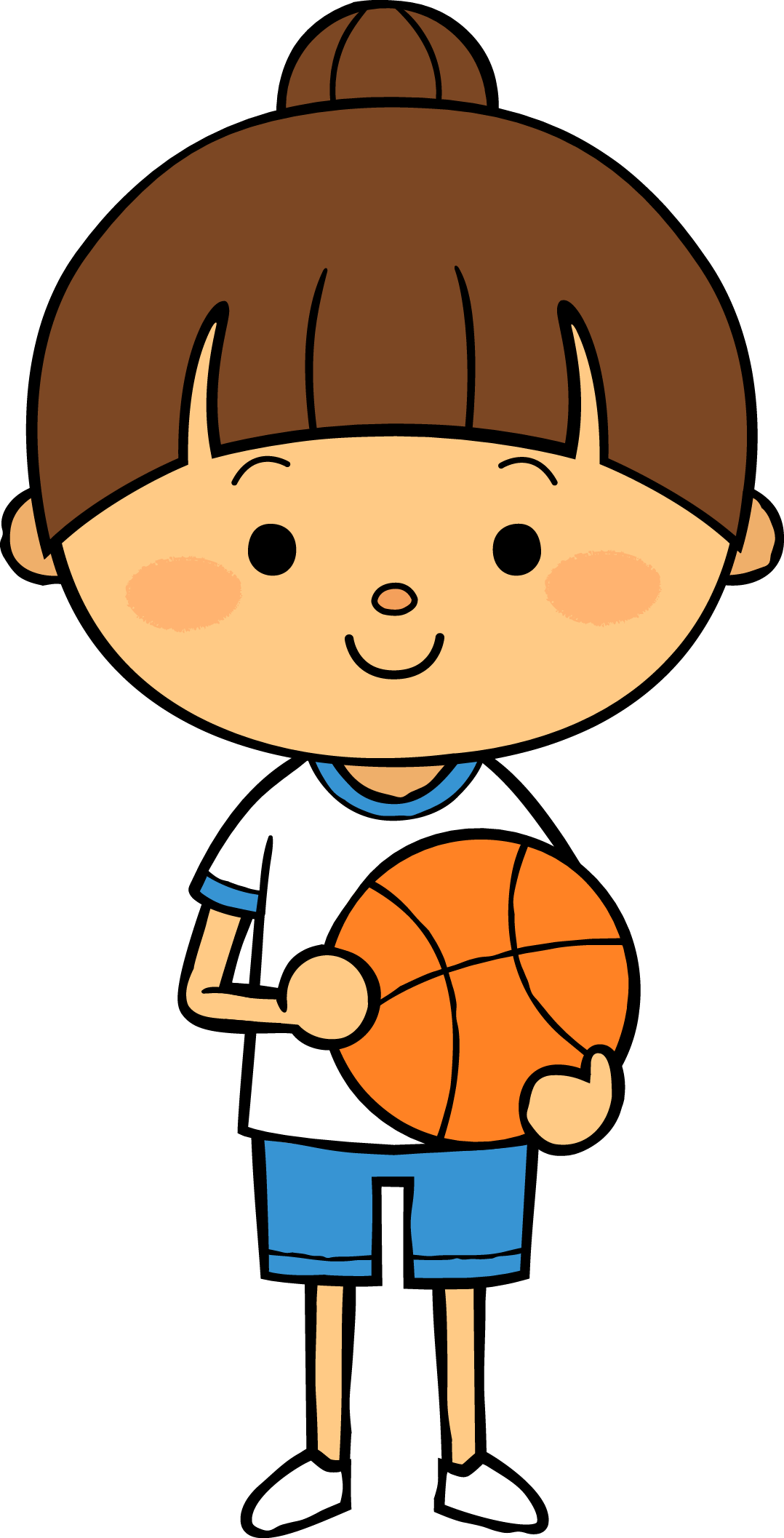 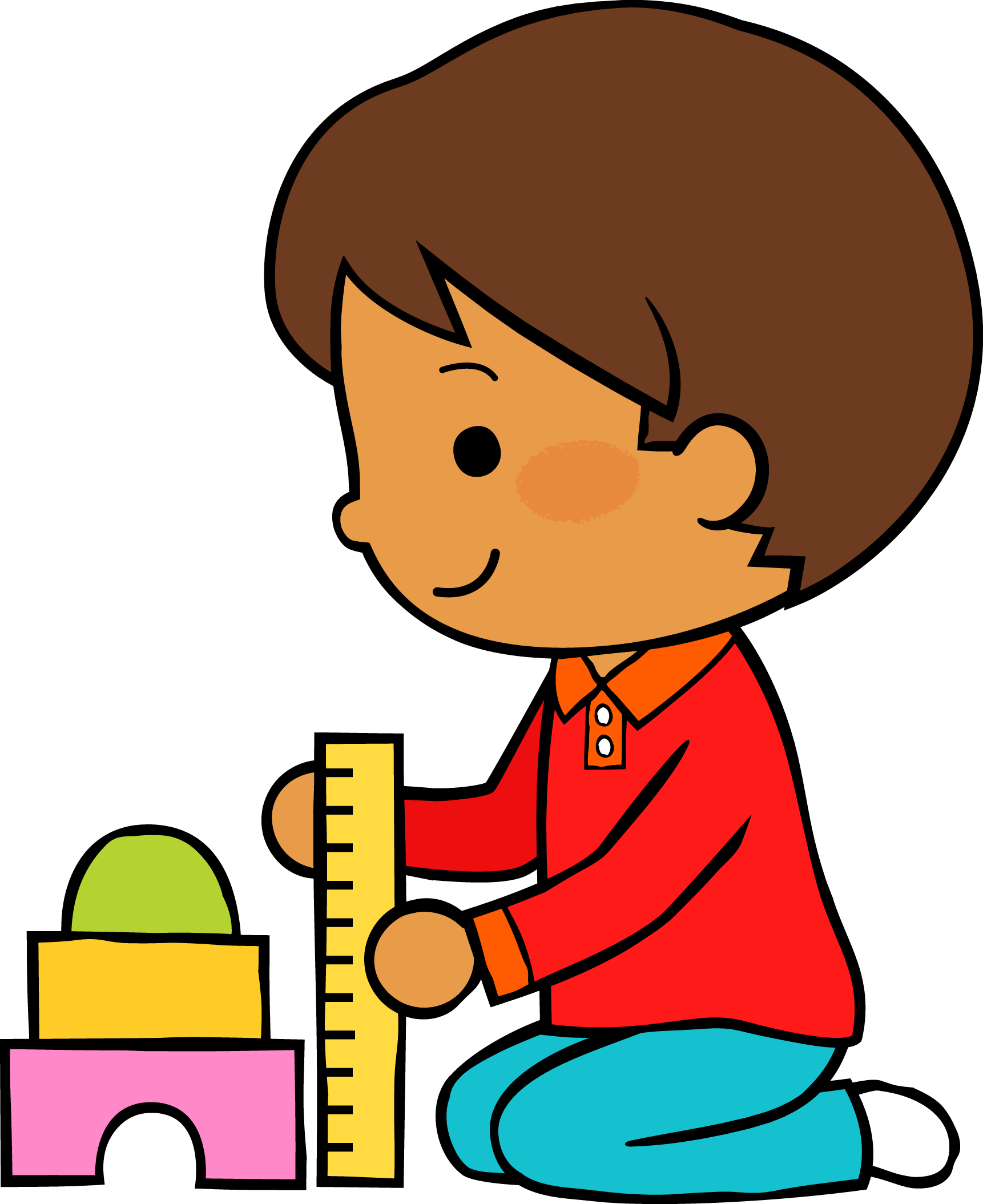 06
21
2021
M
M
J
V
L
Situación de Aprendizaje: ¿Qué pasa si?
Autoevaluación
Manifestaciones de los alumnos
Aspectos de la planeación didáctica
Campos de formación y/o áreas de desarrollo personal y social a favorecer
Pensamiento 
matemático
Lenguaje y
comunicación
Exploración del mundo natural y social
Educación 
Física
Educación Socioemocional
Artes
La jornada de trabajo fue:
Exitosa
Buena
Regular
Mala
Observaciones
La actividad planeada fue llamativa para los alumnos dado que era un juego interactivo..
Logro de los aprendizajes esperados 
      Materiales educativos adecuados
       Nivel de complejidad adecuado 
       Organización adecuada
       Tiempo planeado correctamente
       Actividades planeadas conforme a lo planeado
Interés en las actividades
Participación de la manera esperada
Adaptación a la organización establecida
Seguridad y cooperación al realizar las actividades
Todos   Algunos  Pocos   Ninguno
Rescato los conocimientos previos
Identifico y actúa conforme a las necesidades e intereses de los alumnos  
Fomento la participación de todos los alumnos 
Otorgo consignas claras
Intervengo adecuadamente
Fomento la autonomía de los alumnos
Si            No
Logros
Dificultades
El juego interactivo fue un éxito con los alumnos, fue llamativo y bueno para el logro del aprendizaje.
Solo estuvieron dos alumnas por lo que no se les pudo brindar el aprendizaje a todos.
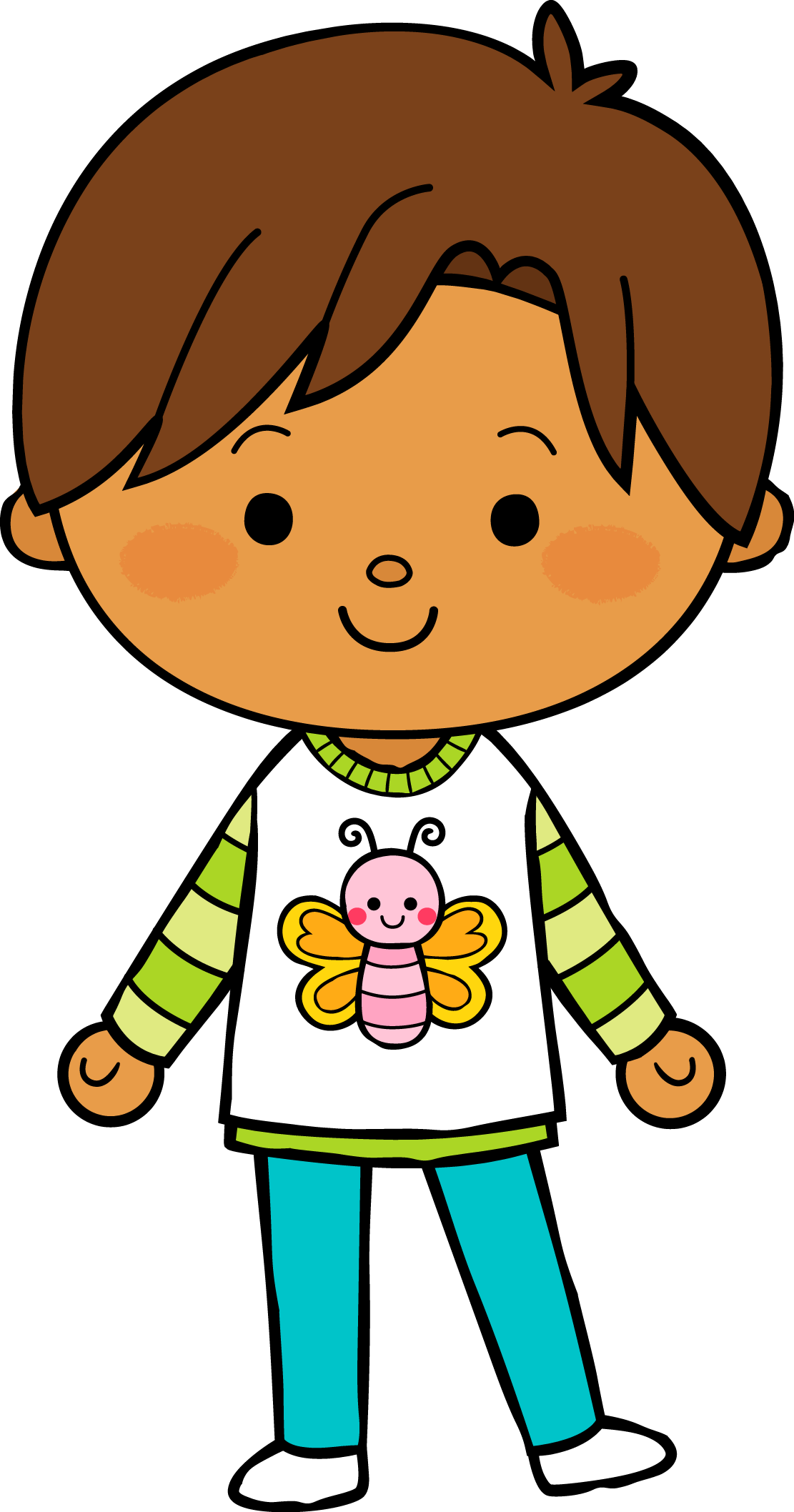 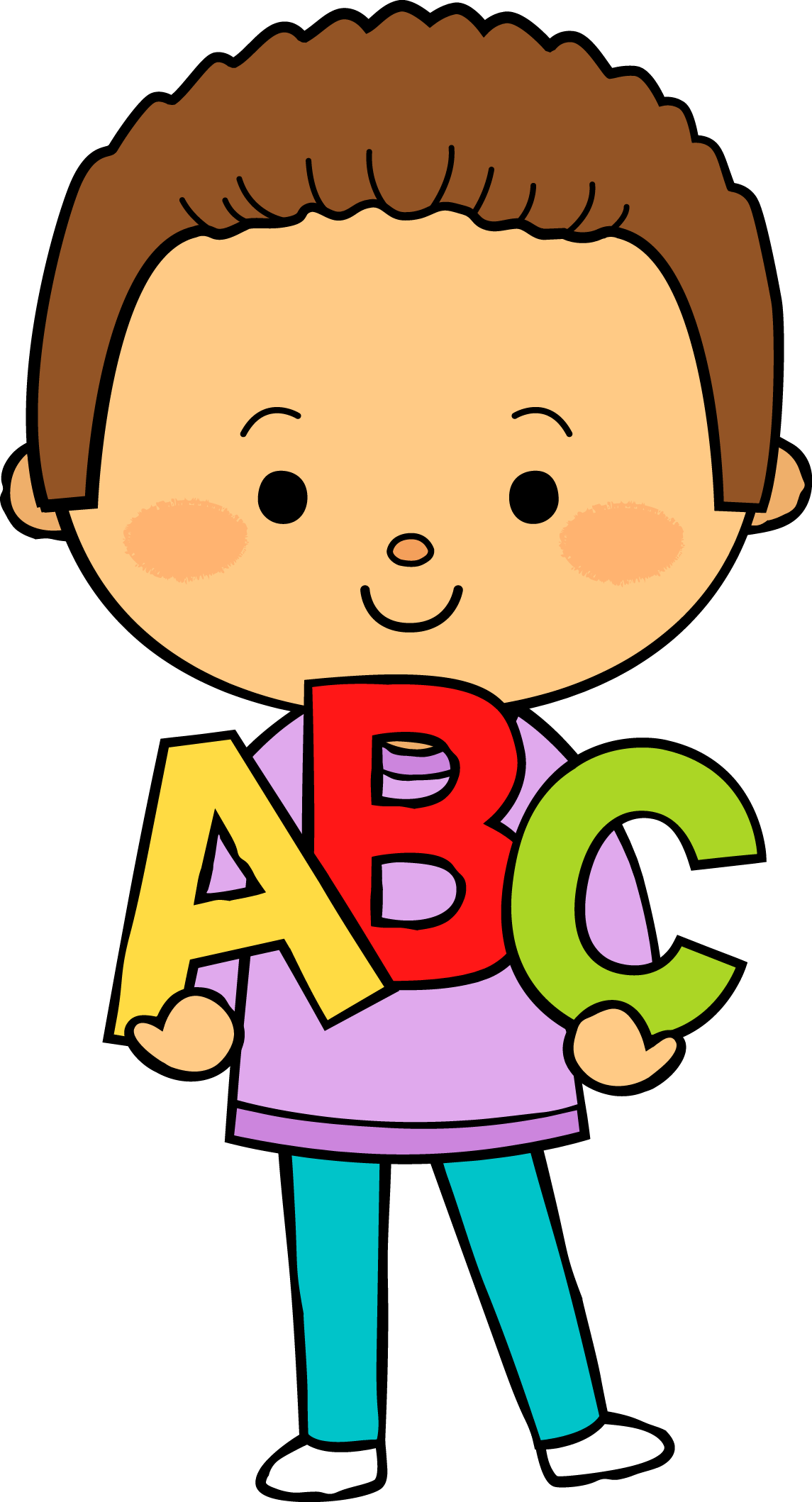 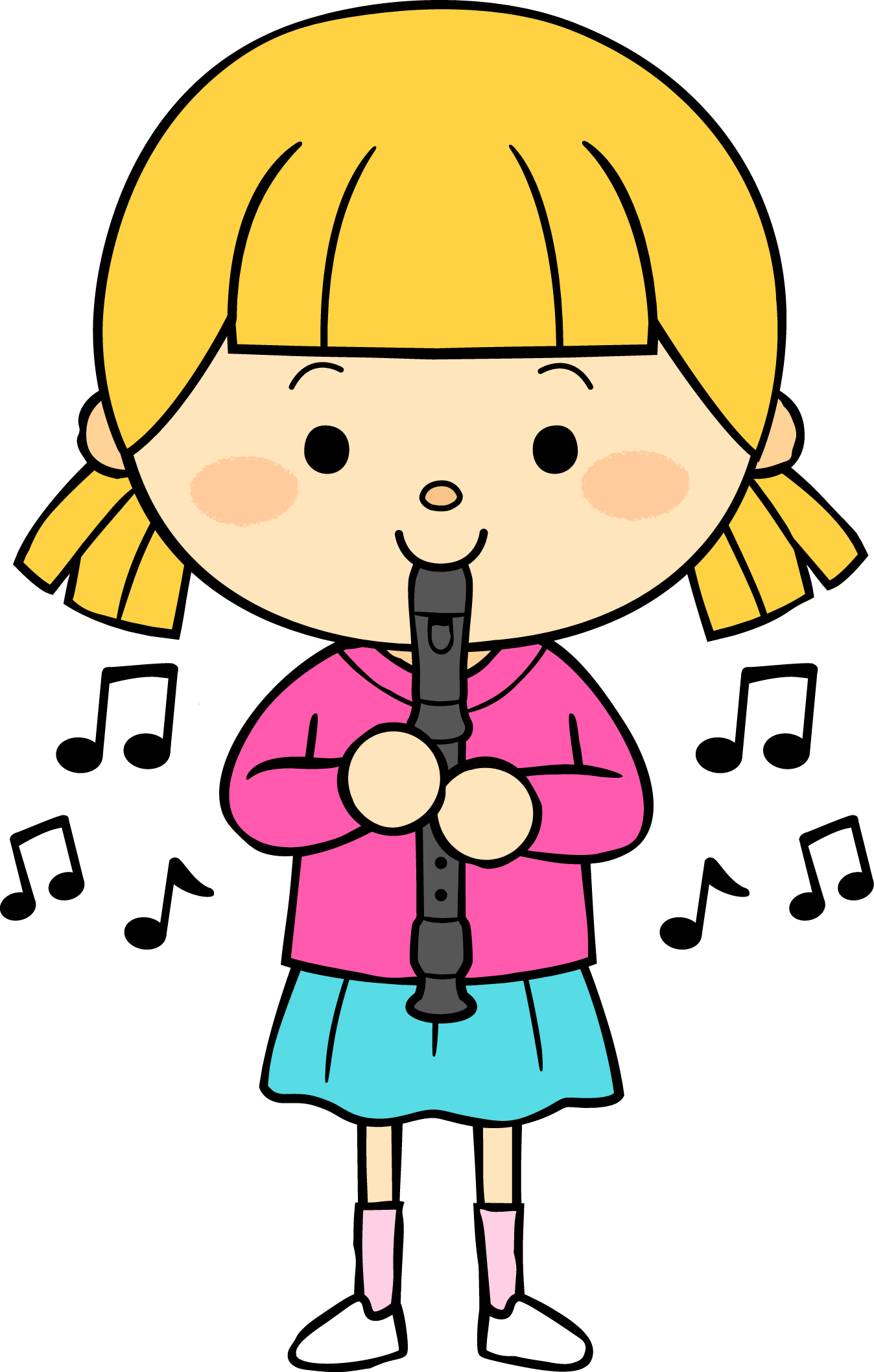 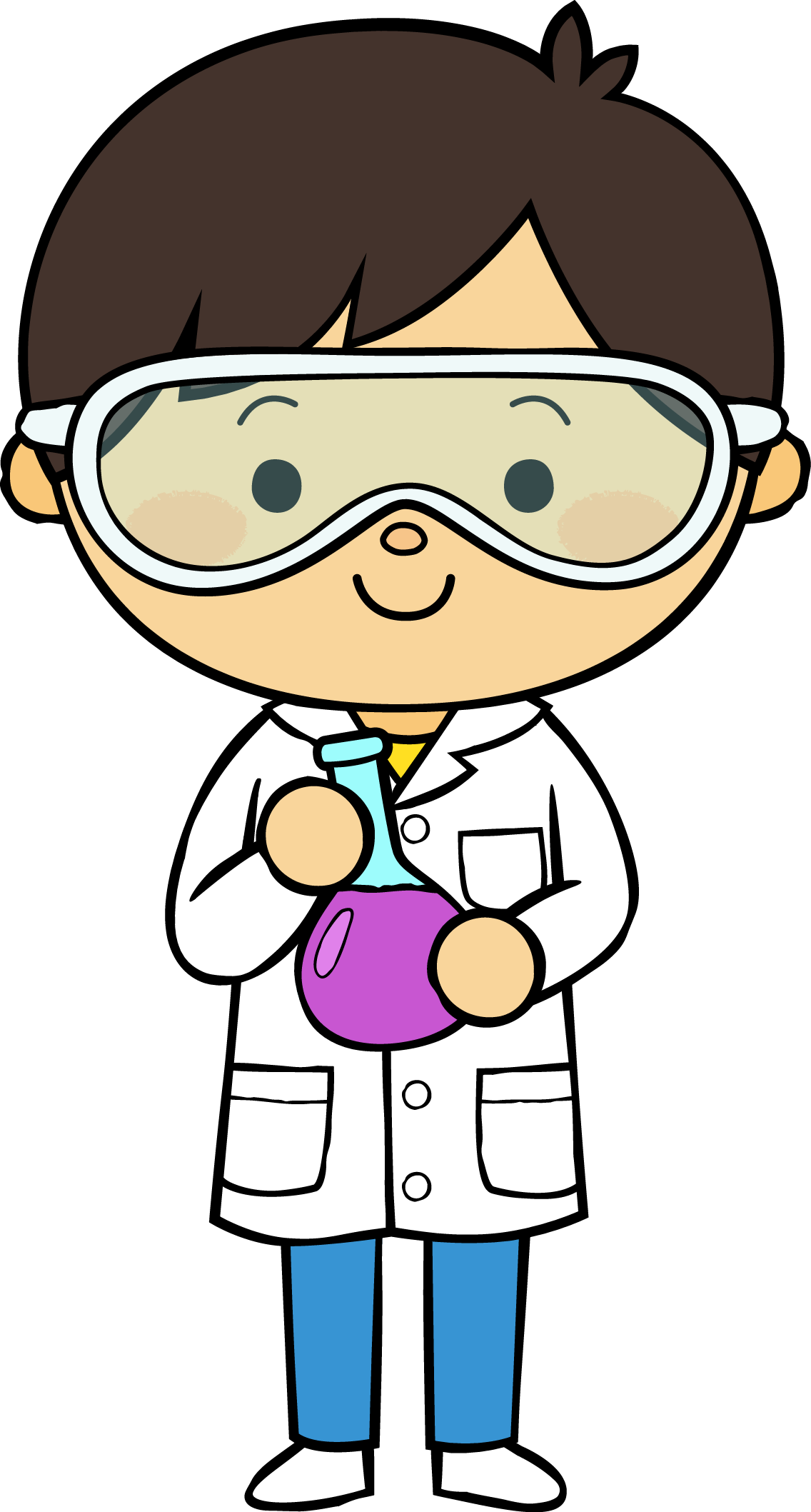 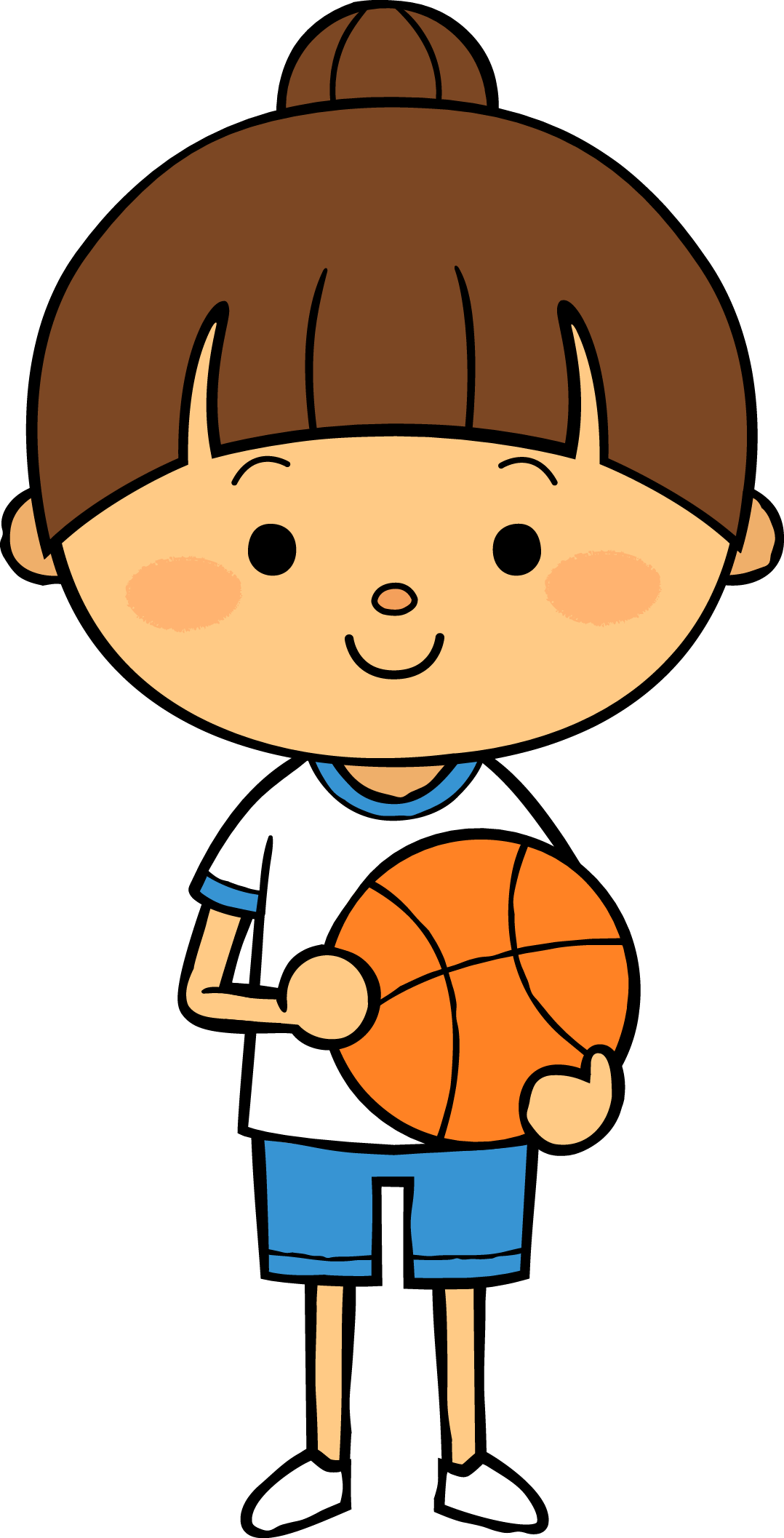 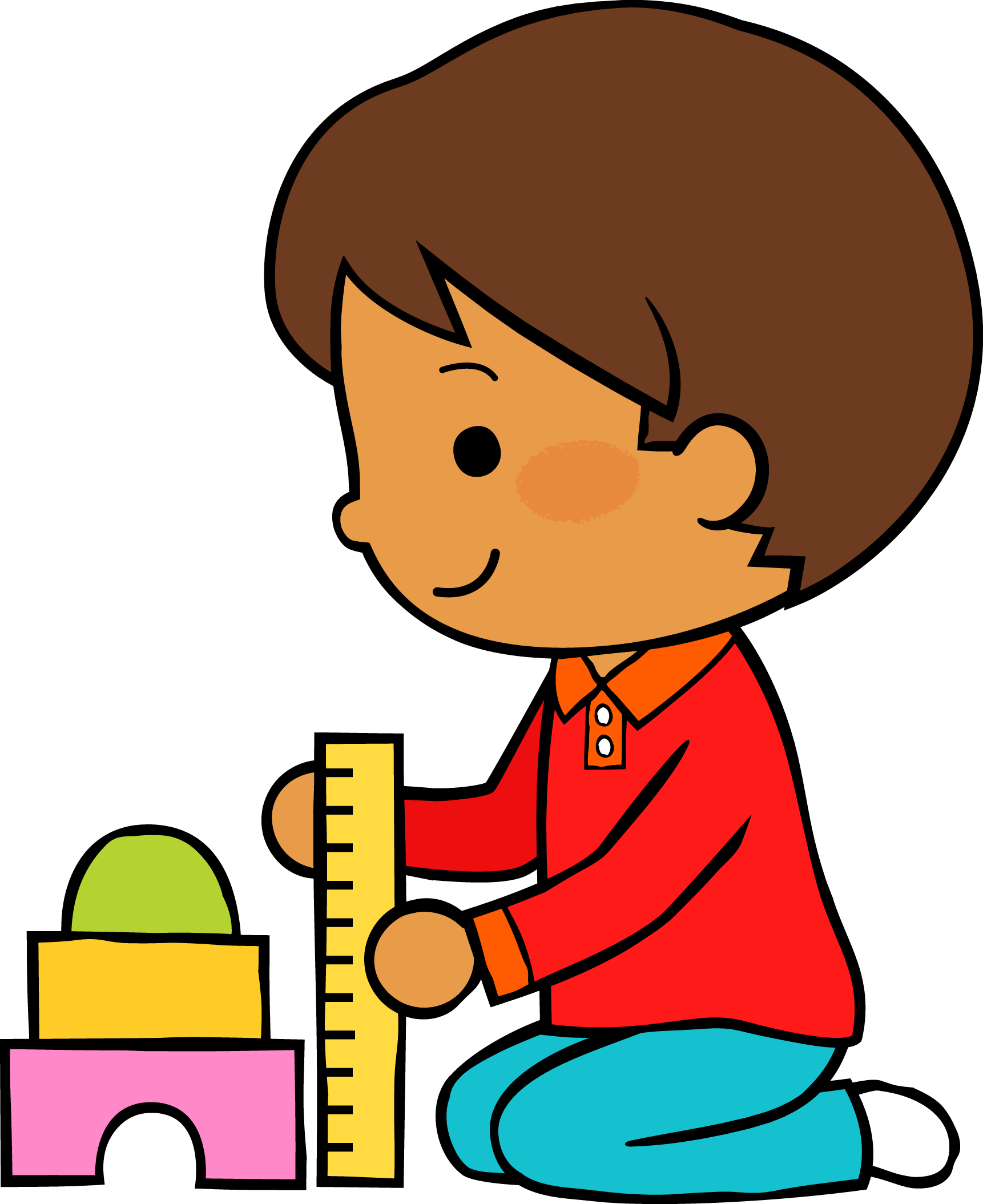 06
22
2021
M
M
J
V
L
Situación de Aprendizaje: ¿Qué sucederá?- inventario de Zohar.
Aspectos de la planeación didáctica
Autoevaluación
Manifestaciones de los alumnos
Campos de formación y/o áreas de desarrollo personal y social a favorecer
Pensamiento 
matemático
Lenguaje y
comunicación
Exploración del mundo natural y social
Educación 
Física
Educación Socioemocional
Artes
La jornada de trabajo fue:
Exitosa
Buena
Regular
Mala
Observaciones
La actividad fue llamativa y acorde al aprendizaje.
Logro de los aprendizajes esperados 
      Materiales educativos adecuados
       Nivel de complejidad adecuado 
       Organización adecuada
       Tiempo planeado correctamente
       Actividades planeadas conforme a lo planeado
Interés en las actividades
Participación de la manera esperada
Adaptación a la organización establecida
Seguridad y cooperación al realizar las actividades
Todos   Algunos  Pocos   Ninguno
Rescato los conocimientos previos
Identifico y actúa conforme a las necesidades e intereses de los alumnos  
Fomento la participación de todos los alumnos 
Otorgo consignas claras
Intervengo adecuadamente
Fomento la autonomía de los alumnos
Si            No
Logros
Dificultades
El logro de una plataforma nueva. 
Se brindo un mejor aprendizaje.
Explicación mas clara.
Clase mas dinámica.
Una clase diferente a otras.
Hoy solo se trabajo con una alumna por lo que no todos pudieron tener un buen aprendizaje.
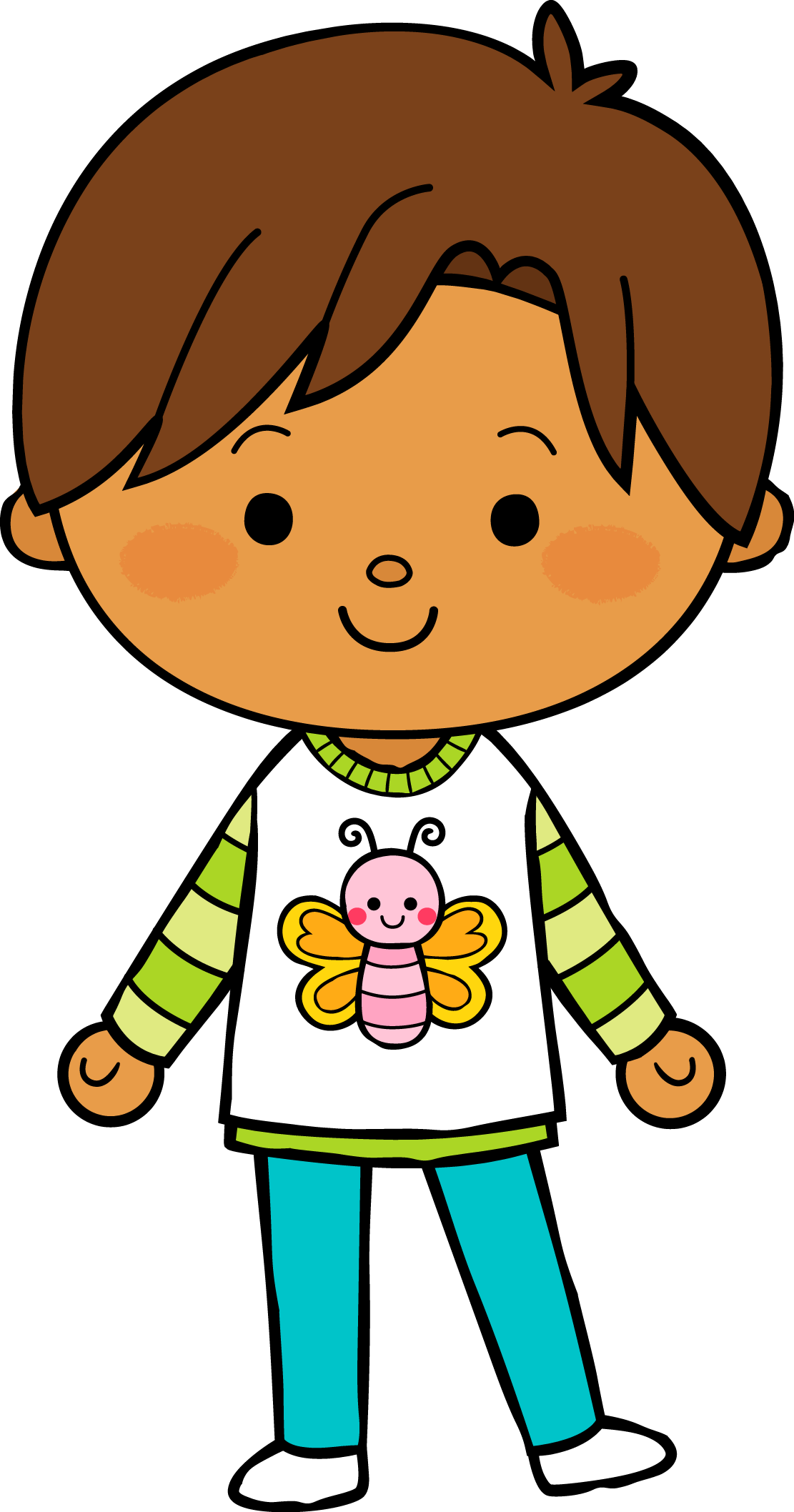 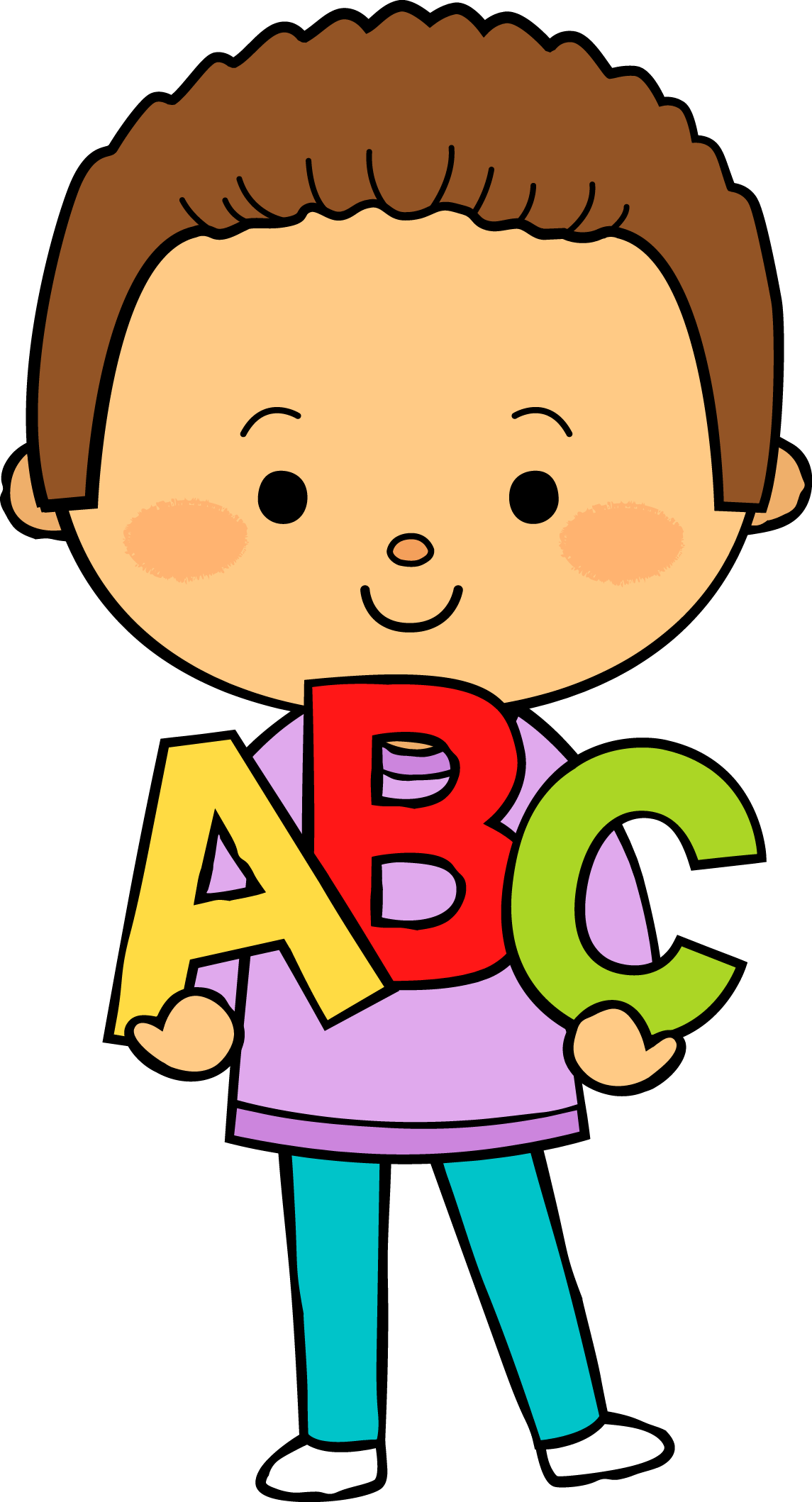 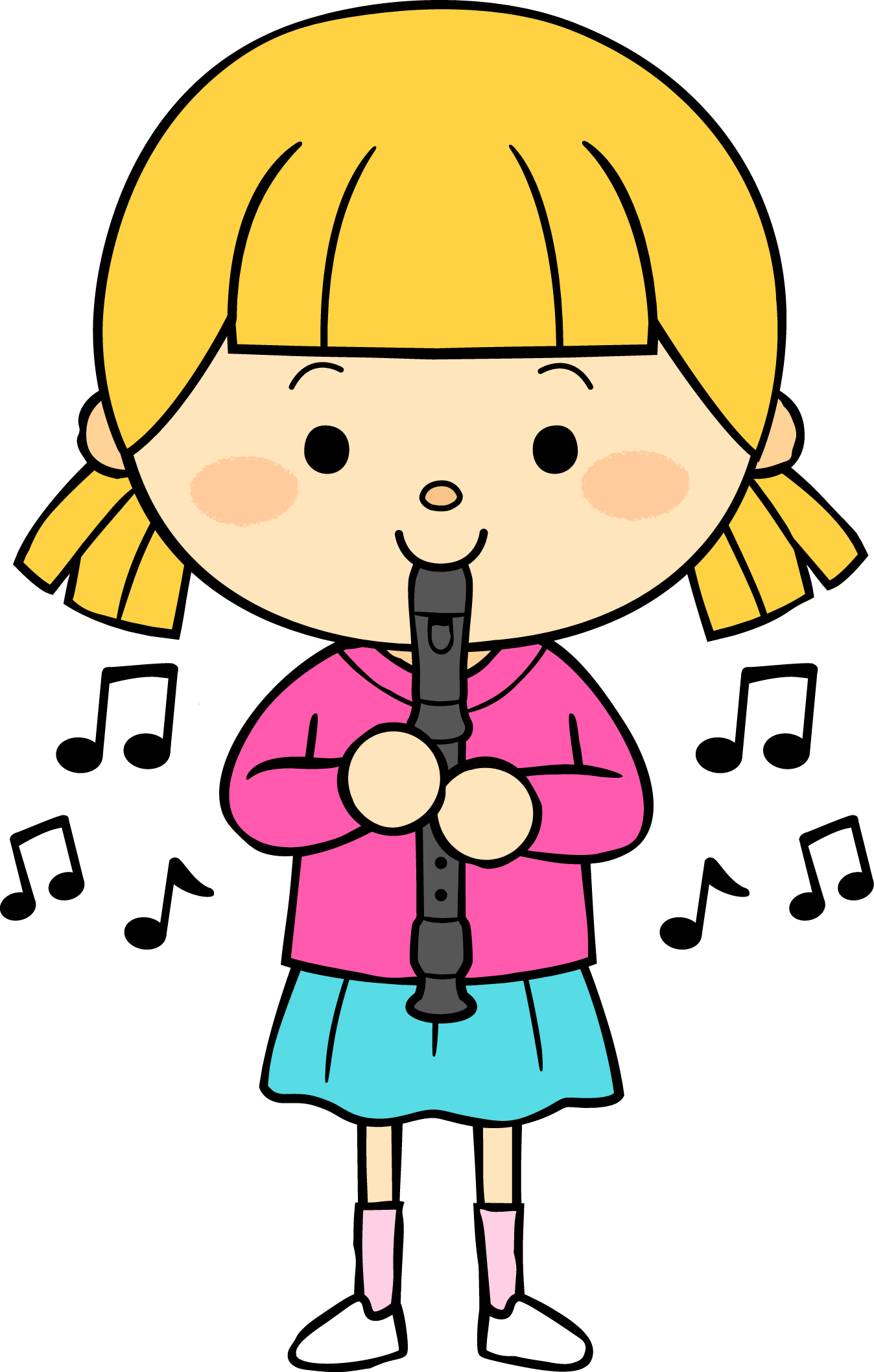 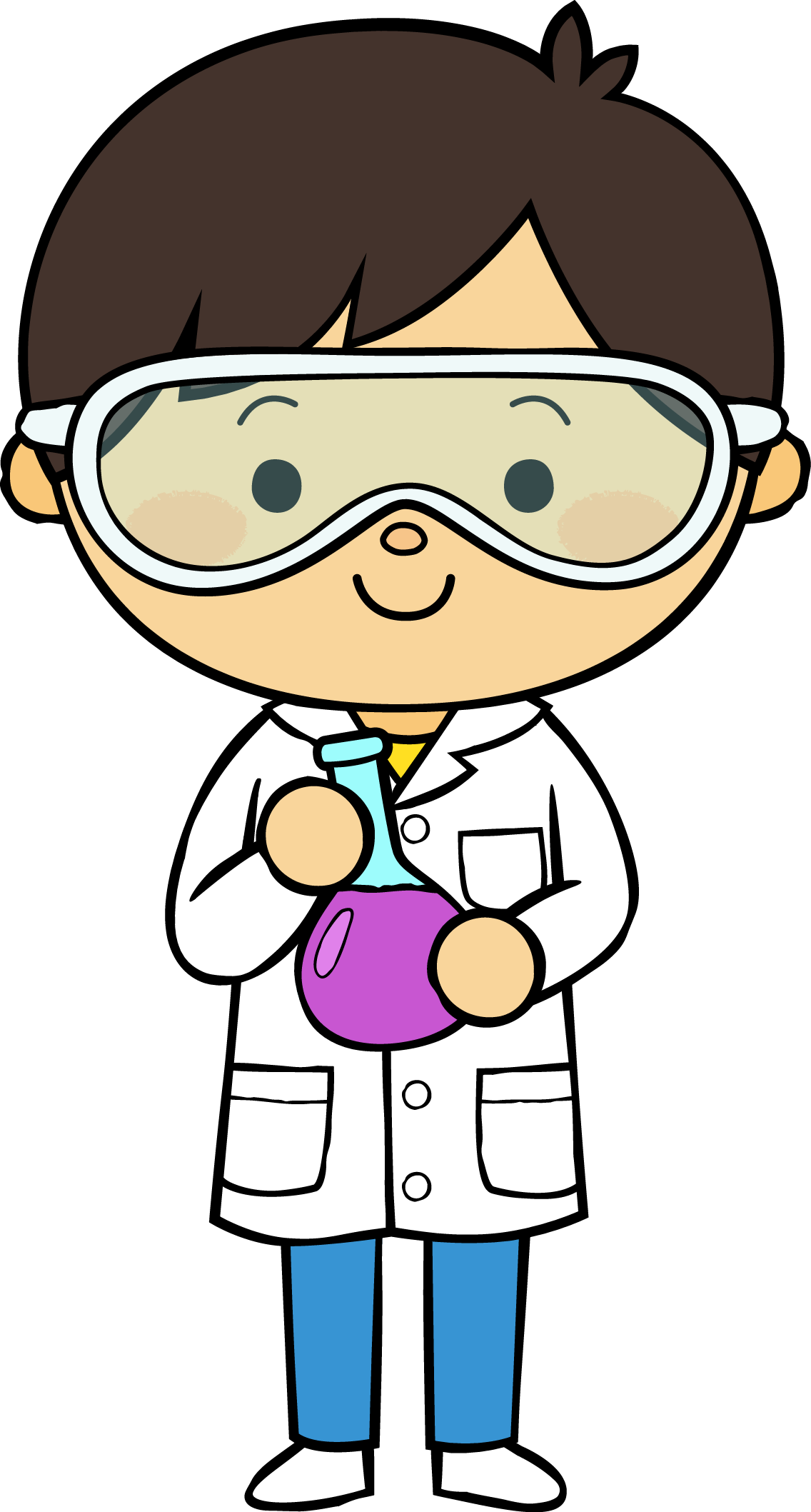 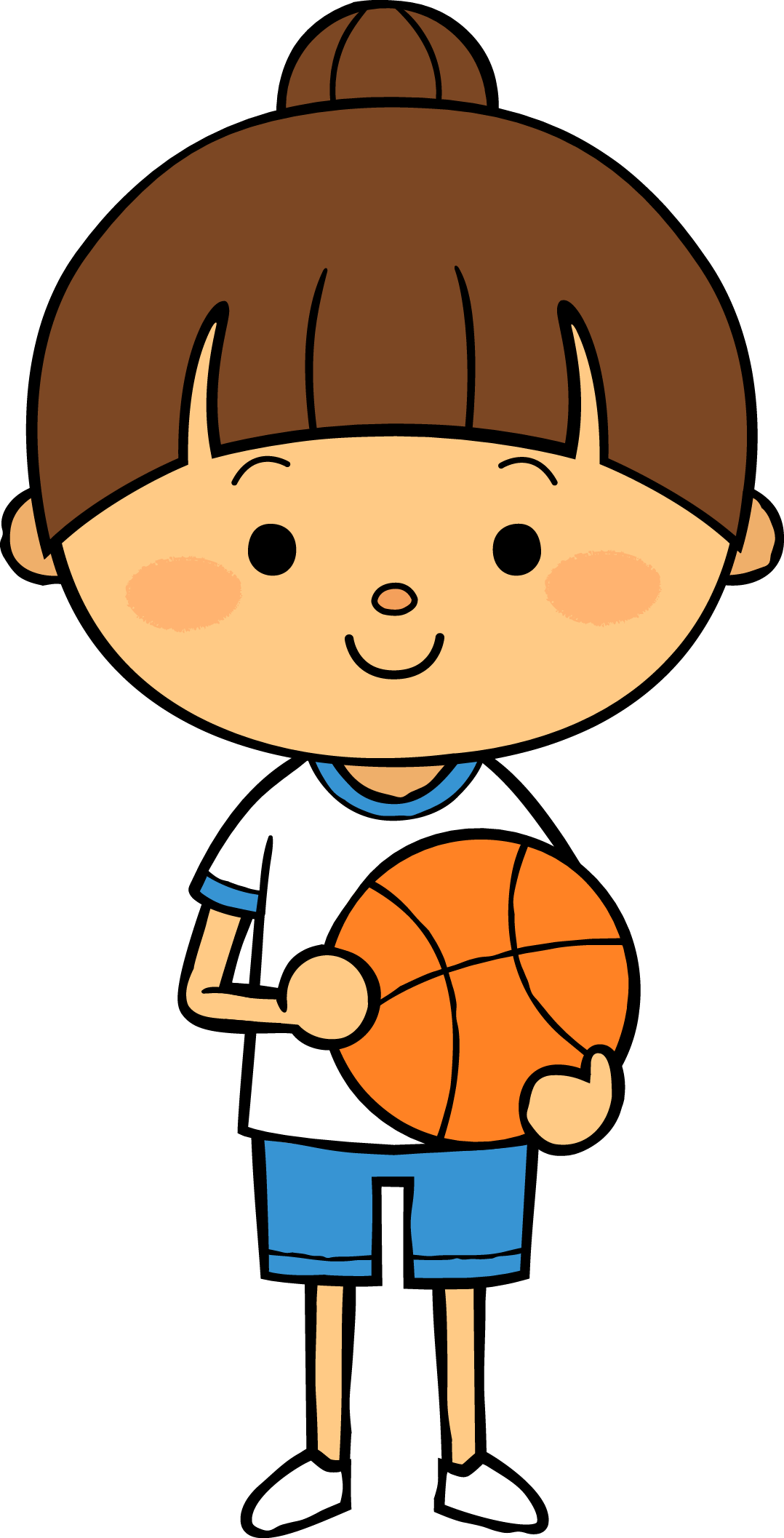 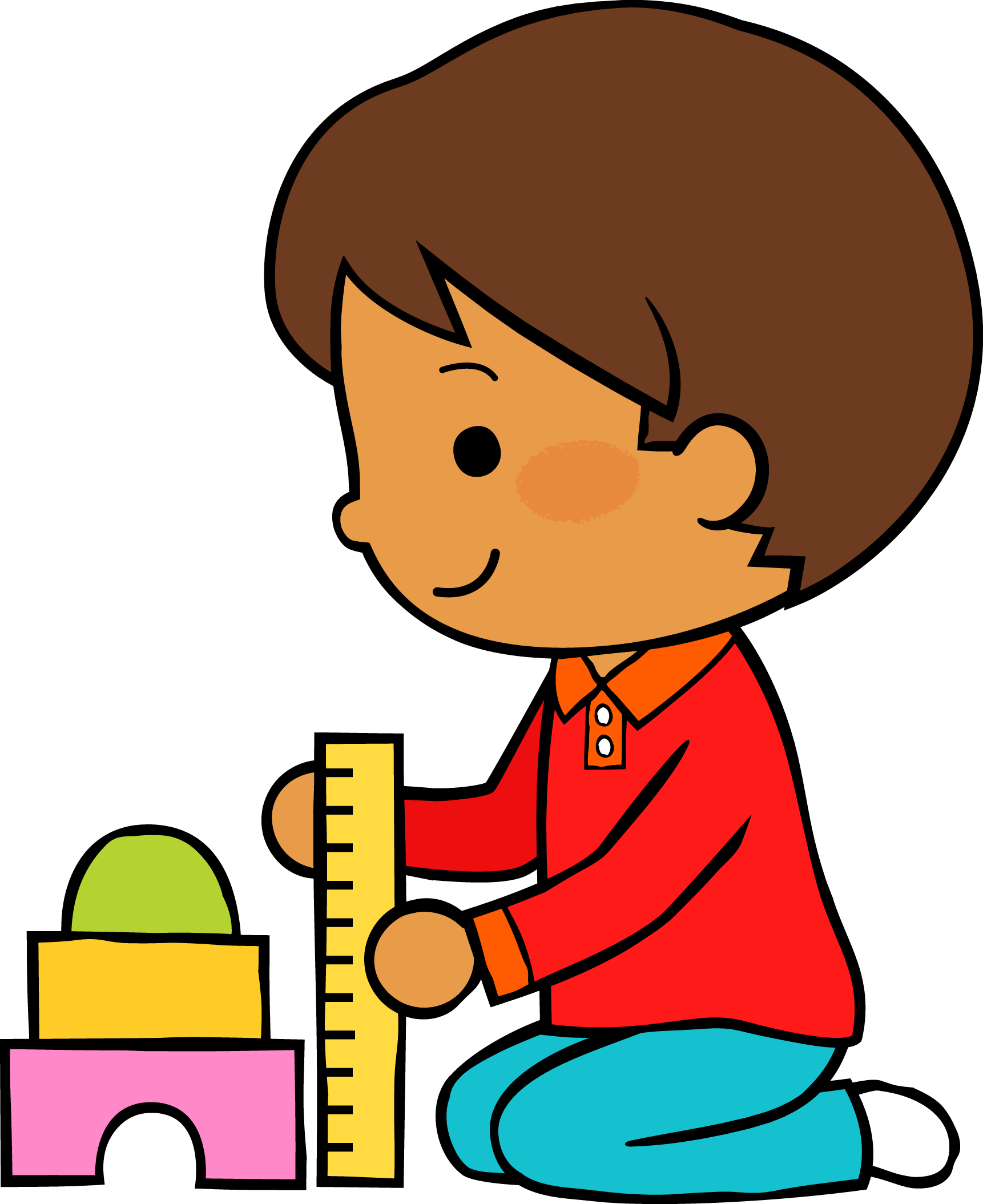 06
23
2021
M
M
J
V
L
Situación de Aprendizaje: Michoacán a través de las palabras.
Aspectos de la planeación didáctica
Autoevaluación
Manifestaciones de los alumnos
Campos de formación y/o áreas de desarrollo personal y social a favorecer
Pensamiento 
matemático
Lenguaje y
comunicación
Exploración del mundo natural y social
Educación 
Física
Educación Socioemocional
Artes
La jornada de trabajo fue:
Exitosa
Buena
Regular
Mala
Observaciones
La actividad estuvo del todo bien para rescatar el aprendizaje esperado.
Logro de los aprendizajes esperados 
      Materiales educativos adecuados
       Nivel de complejidad adecuado 
       Organización adecuada
       Tiempo planeado correctamente
       Actividades planeadas conforme a lo planeado
Interés en las actividades
Participación de la manera esperada
Adaptación a la organización establecida
Seguridad y cooperación al realizar las actividades
Todos   Algunos  Pocos   Ninguno
Rescato los conocimientos previos
Identifico y actúa conforme a las necesidades e intereses de los alumnos  
Fomento la participación de todos los alumnos 
Otorgo consignas claras
Intervengo adecuadamente
Fomento la autonomía de los alumnos
Si            No
Logros
Dificultades
Los cuestionamientos fueron claros y enriquecedores para el aprendizaje.
Se logro aclarar cualquier duda
Indicaciones claras y sencillas de comprender.
Uso de herramientas tecnológicas.
Se logro que el material fuera apto para la clase.
Hubo ciertas dificultades técnicas.
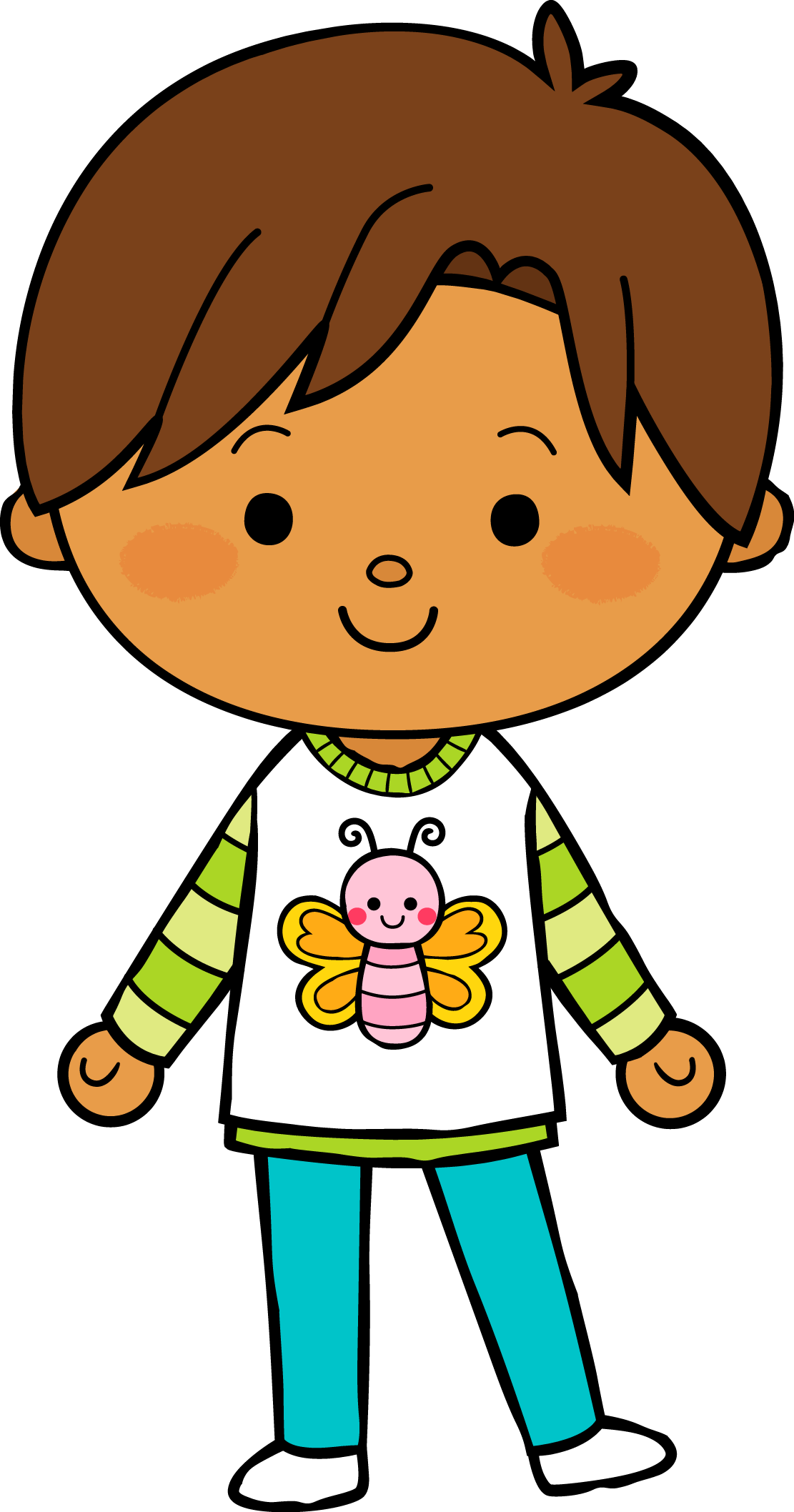 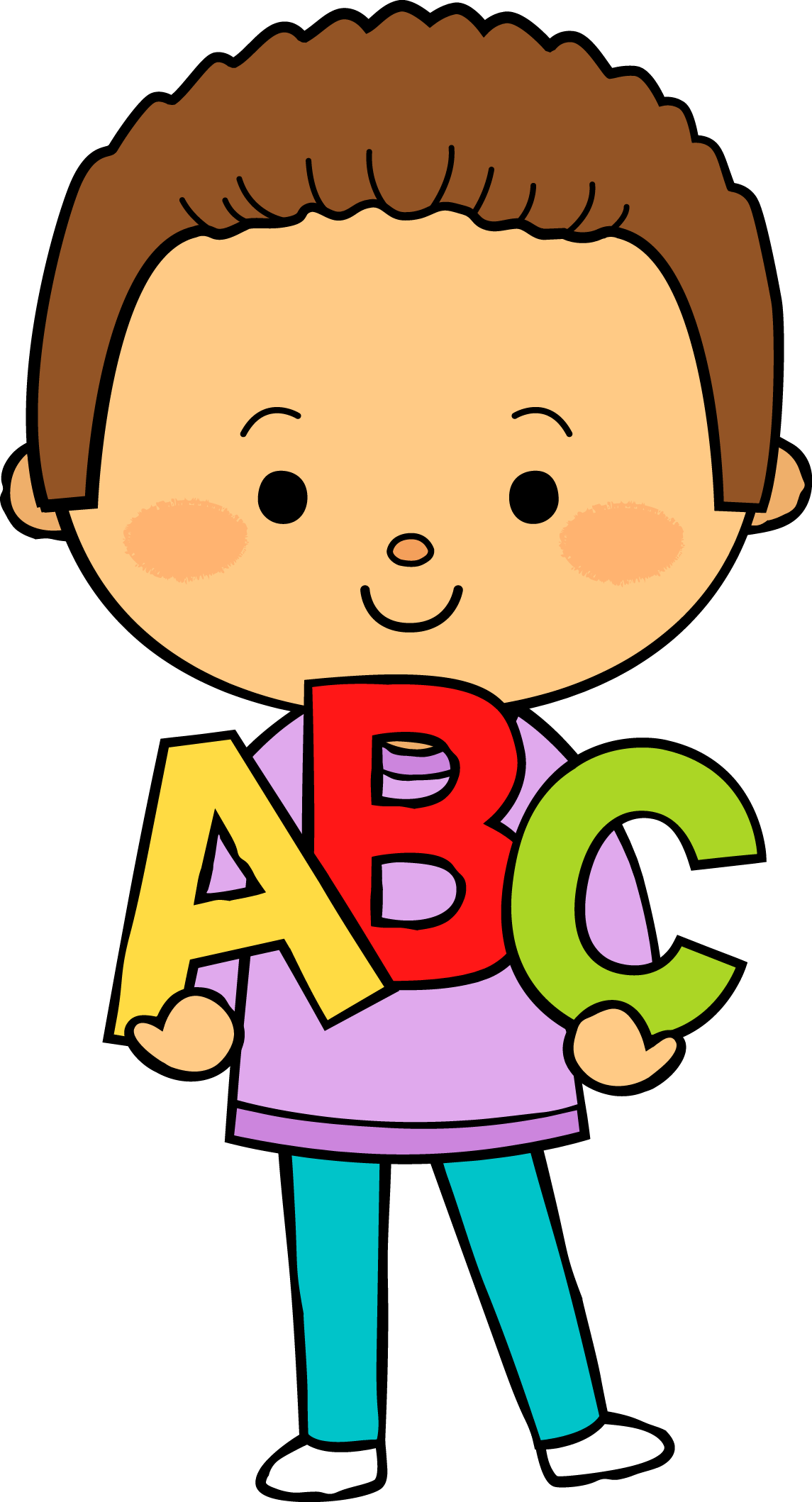 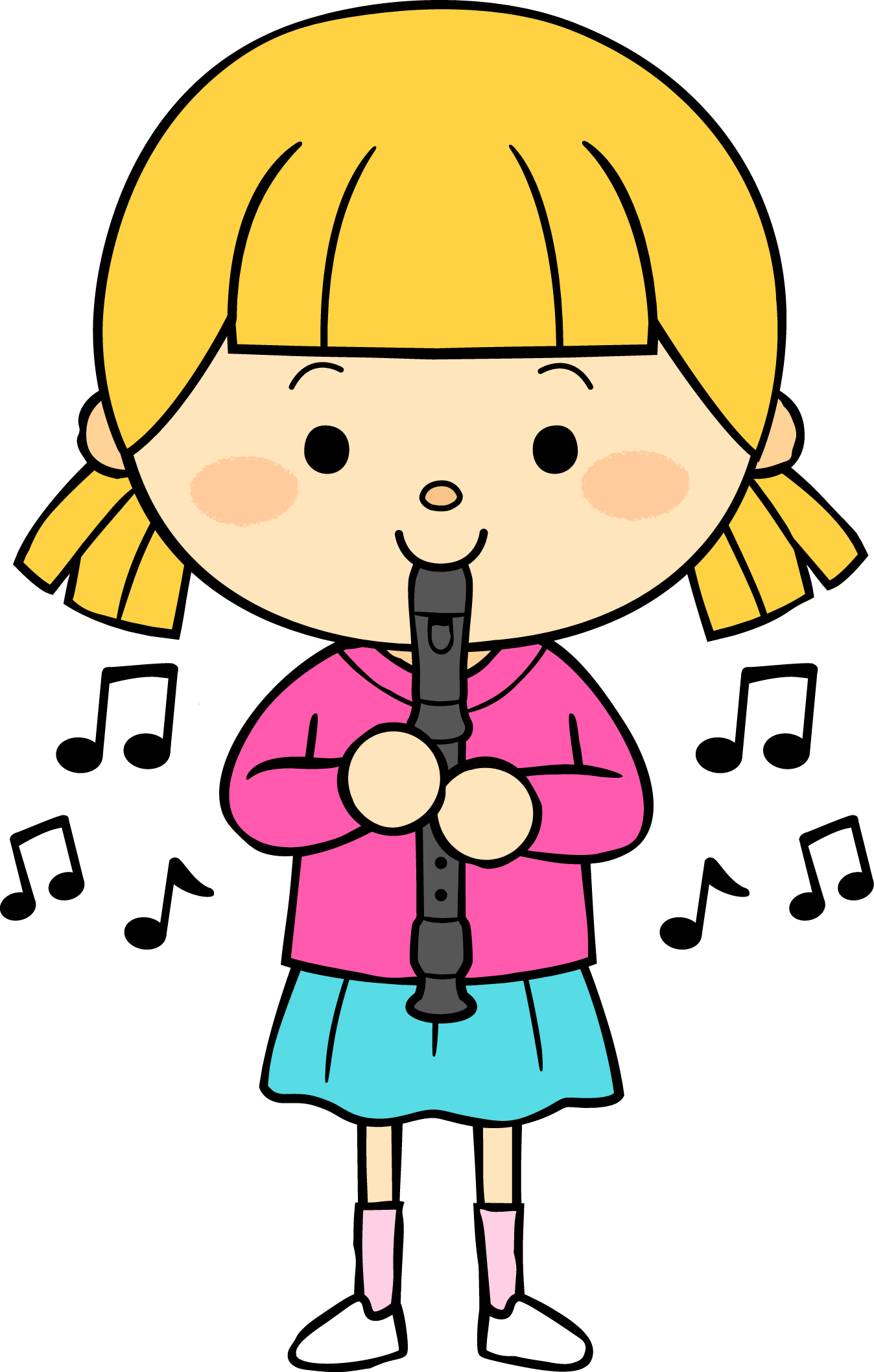 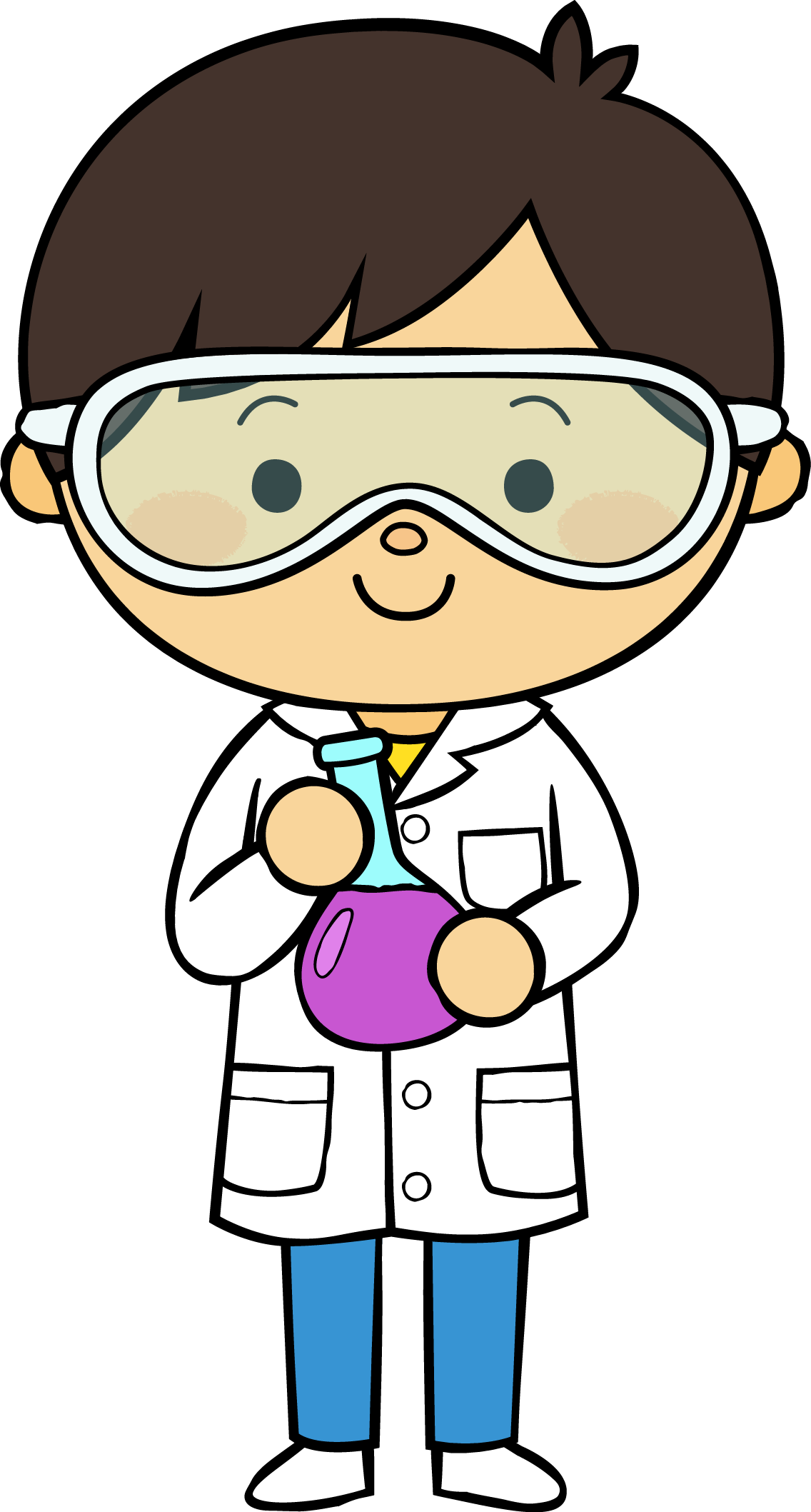 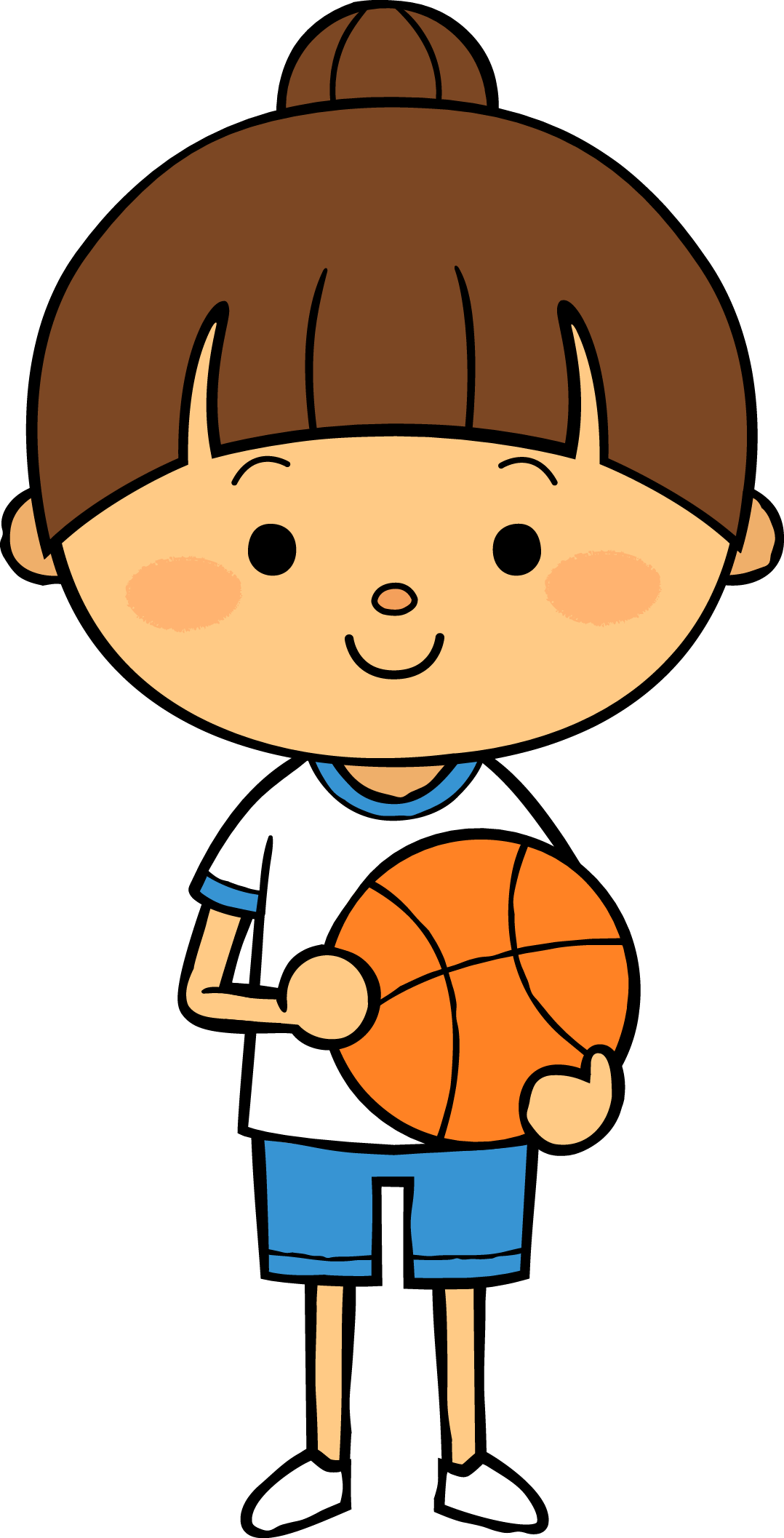 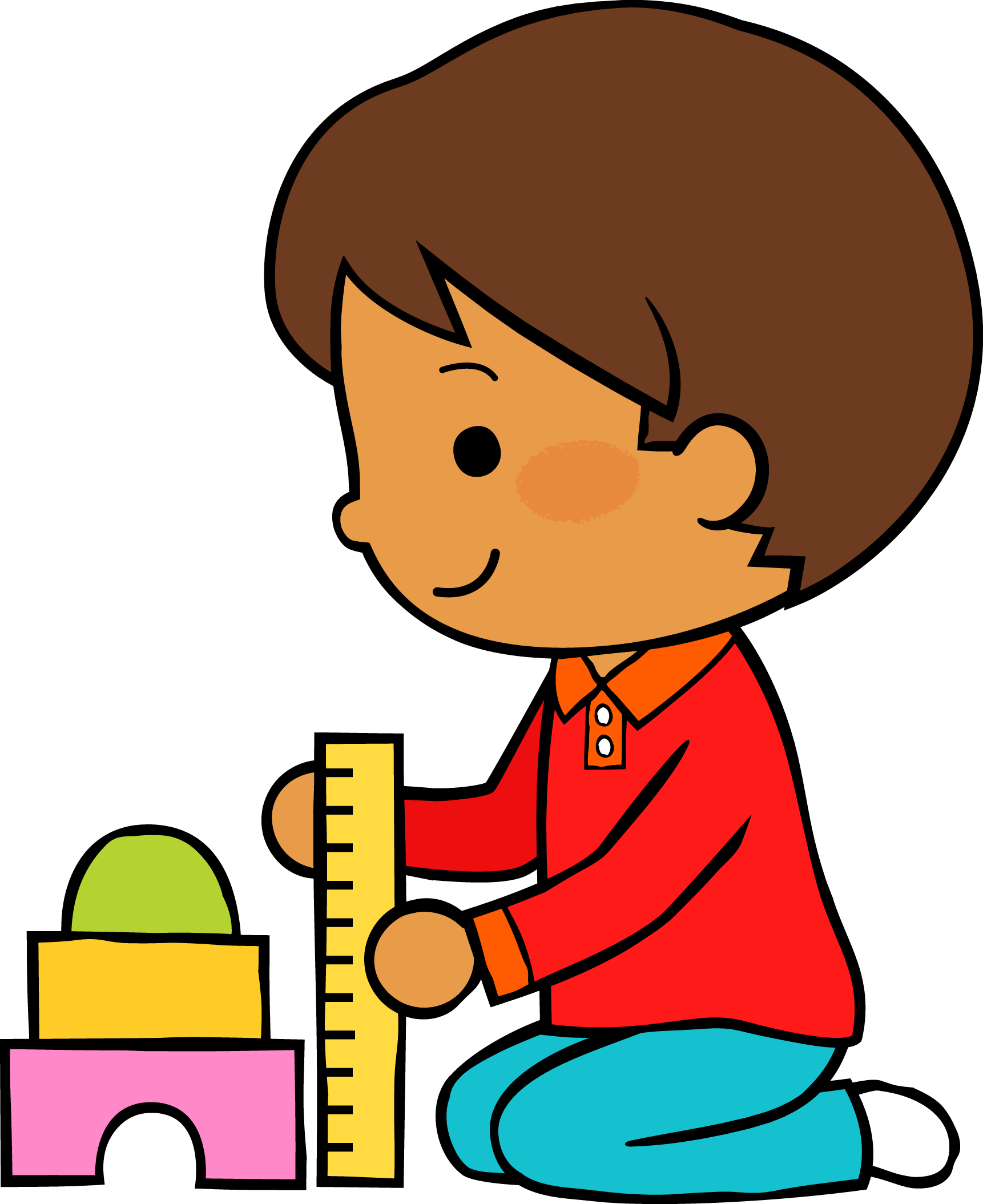 06
24
2021
M
M
J
V
L
Situación de Aprendizaje: De compras en la librería.
Aspectos de la planeación didáctica
Autoevaluación
Manifestaciones de los alumnos
Campos de formación y/o áreas de desarrollo personal y social a favorecer
Pensamiento 
matemático
Lenguaje y
comunicación
Exploración del mundo natural y social
Educación 
Física
Educación Socioemocional
Artes
La jornada de trabajo fue:
Exitosa
Buena
Regular
Mala
Observaciones
La presentación fue muy llamativa para los alumnos y se logro el objetivo.
Logro de los aprendizajes esperados 
      Materiales educativos adecuados
       Nivel de complejidad adecuado 
       Organización adecuada
       Tiempo planeado correctamente
       Actividades planeadas conforme a lo planeado
Interés en las actividades
Participación de la manera esperada
Adaptación a la organización establecida
Seguridad y cooperación al realizar las actividades
Todos   Algunos  Pocos   Ninguno
Rescato los conocimientos previos
Identifico y actúa conforme a las necesidades e intereses de los alumnos  
Fomento la participación de todos los alumnos 
Otorgo consignas claras
Intervengo adecuadamente
Fomento la autonomía de los alumnos
Si            No
Logros
Dificultades
Indicaciones claras. 
Explicación completa. 
Buen aprovechamiento del material para lograr un buen aprendizaje.
Se considera que no hubo dificultades en este día.
Lunes 21 de junio de 2021. 
Según Redorta y Cols (2006), las emociones son: aquellos estados y percepciones, de los estímulos internos y externos, en una suerte de acercamiento y adaptación frente a cualquier cambio o adversidad, con el cual tengamos que enfrentarnos en nuestra vida cotidiana. Todo niño nace con unos determinados rasgos genéticos que ayudarán en unos casos o dificultarán en otros en su crecimiento y felicidad. De lo que no hay duda es que los niños que crecen en hogares en los que se trasmite seguridad y se da confianza y amor, tendrán más facilidades para ser felices. Y, uno de los rasgos principales de una persona feliz, radica en la seguridad en sí mismo.
Martes 22 de junio de 2021.
La finalidad del aprendizaje de la ciencia y su enseñanza es darle sentido y comprender el mundo que nos rodea, entendiendo que la ciencia en los primeros años “busca ampliar el conocimiento y la comprensión de los niños acerca de la física y de la biología y con ello ayudarlos a desarrollar de forma más efectiva y sistemática sus hallazgos” (SEP, 2004: 51). De acuerdo con Harlen (2000) el desarrollo de las ideas de los niños pequeños se construye a partir de la oportunidad de experiencias que se les brinden.
Miércoles 23 de junio de 2021.
Luego de consultar el capítulo 1 (Hacia una tipología de los textos) del libro “La escuela y los textos“ y “El multilibro” concordamos con clasificación que hacen las autoras sobre las diferentes funciones. Ellas son las siguientes:

Función informativa: Hace conocer el mundo real, posible o imaginario, con un lenguaje comprensible.
Función literaria: Posee una intencionalidad estética, busca crear belleza.
Función apelativa: Intenta modificar comportamientos. Incluye órdenes o fórmula de cortesía.
Función expresiva: Manifiesta en el emisor emociones, afecto, etc.
Jueves 24 de junio de 2021.
No es suficiente que los niños diferencien las monedas solamente con el número que cada una tiene, es necesario, además, que reconozcan su valor nominativo (cuánto vale cada moneda), es decir, su equivalencia con un peso (la moneda de $5 es de cinco pesos porque se puede cambiar por cinco monedas de $1). Para comprender la relación de equivalencia entre monedas, es recomendable hacer juegos de compra y venta en escenarios “reales” como el mercado o la tienda donde haya productos a la venta y se usen “monedas”.